REPORT ON
 QUALITY ASSURANCE SYSTEM

Surveys To Check The Adequacy Of The Existing Quality Assurance Systems In The Partner Countries
RETHINK - Reform of Education Thru International Knowledge exchange
Fernando Peña López
Universidade da Coruña (Spain)
March 2015 - Ukraine
1. What was the purpose of the surveys?
Get information about the current state of the QAS system in the partner countries’ universities



Is it equivalent to the European Union standards?

Does it fulfil the requirements defined in the QAS Guidelines of RETHINKe?
What did the surveys try to measure?
General Assumptions 
The very existence of a QAS policy/system for the whole institution and its programmes
Admission policy
Do we have formal tools to ensure that the most adequate students for our degrees?
Implementation of the study plan
Do we monitor (formal control tools) what happens while developing the programmes (teachers, enterprises, mobility)?
 Orientations and advice to students
Do we have formal tools to orient students at the begining, during and at the end of their degree?
Academic, administrative staff and facilities
Do we have formal tools to ensure that they are adequate and sufficient?
Measuring the level o achievement of the degree objectives
Do we have enough formal sources of information for this, and tools to measure it?
Dissemination
Do we have formal tools to disseminate information about our degrees and their outcomes?
Are the results of the surveys important?
It depends….the surveys are only useful if:

They have been filled out by the proper person (a person in charge of the question measured, informed about the meaning of QAS in the EHEA)

They have been seriously, objectively and sincerely answered.
Colour code: Traffic light (more or less)
1 Satisfactory

2 Pass

3 Can be improved

4 No or rarely
Which is the best answer?
We have to look at the answers:
Never thinking that the results are a mathematic measure of our university QAS. 
	They only measure the opinion of the person answering each survey (some people are more critics with themselves or negative than others)

Taking into account that the best answer is the one that gives an accurate idea of our real QAS.
	 This is not a competition. The only way to improve is to be aware of where we really are.
How do we see ourselves?
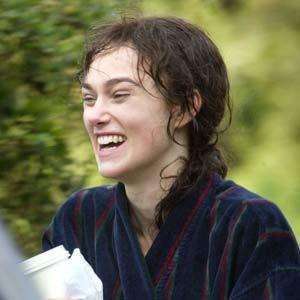 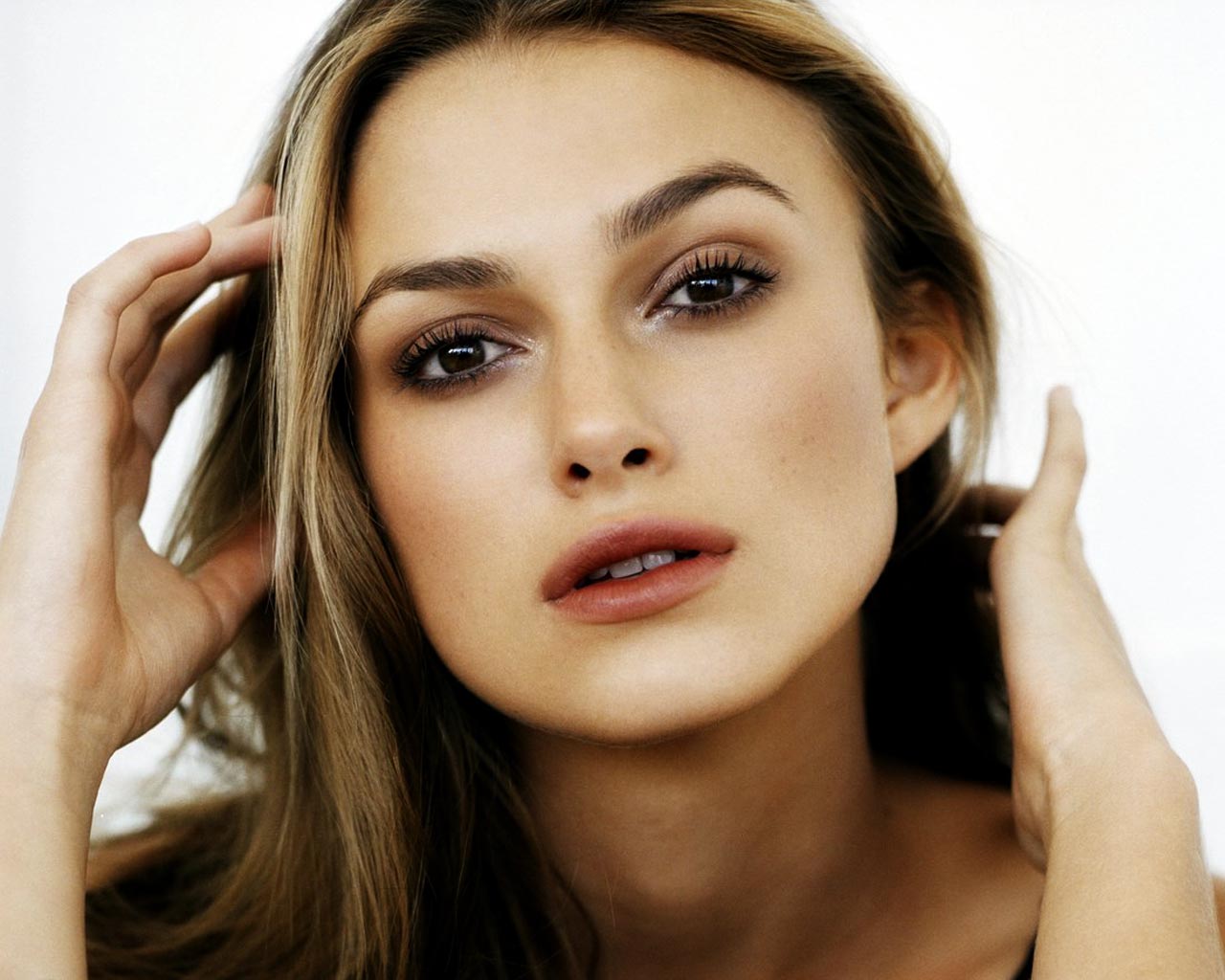 NETHERLANDS- Technische Universiteit Delft
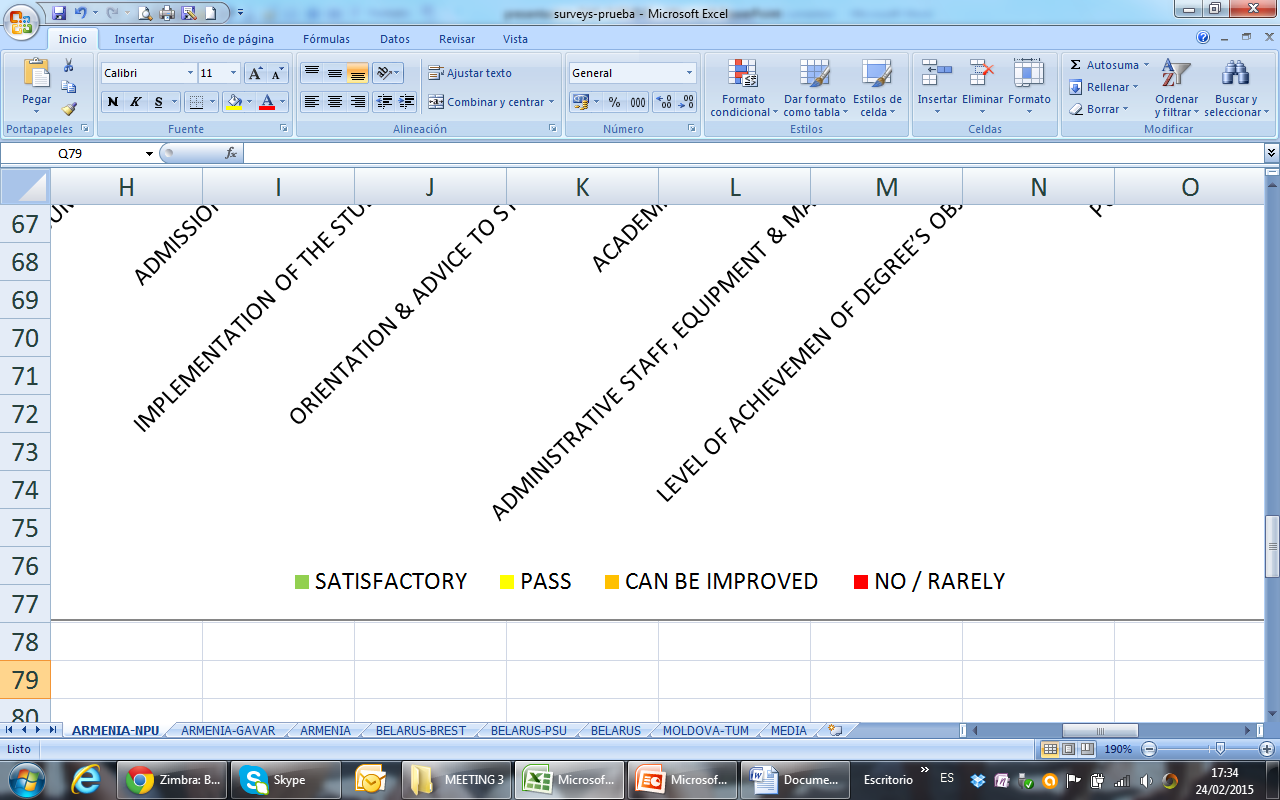 PORTUGAL - Polytechnic Institute of Leiria
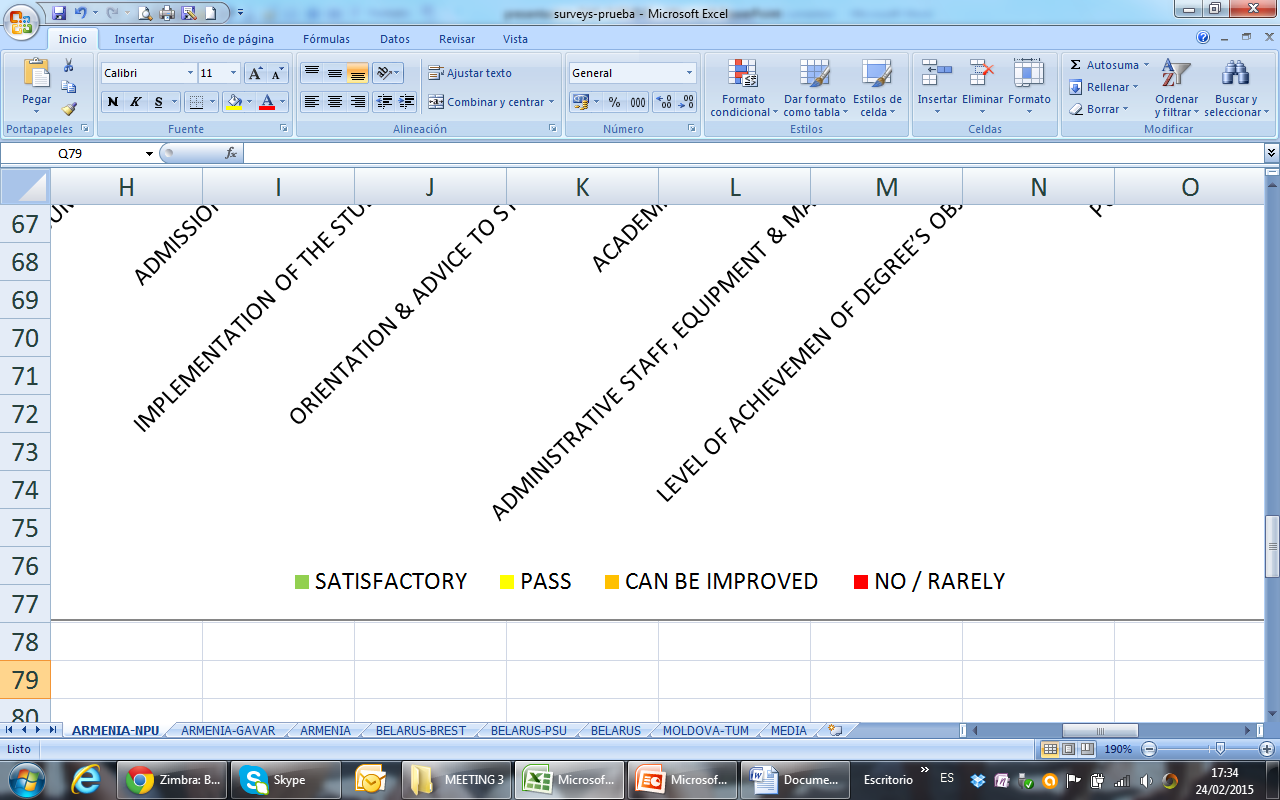 ARMENIA
NATIONAL POLYTHECHNIC UNIVERSITY
GAVAR STATE UNIVERSITY
2,88
3,51
TOTAL ARMENIA
3,20
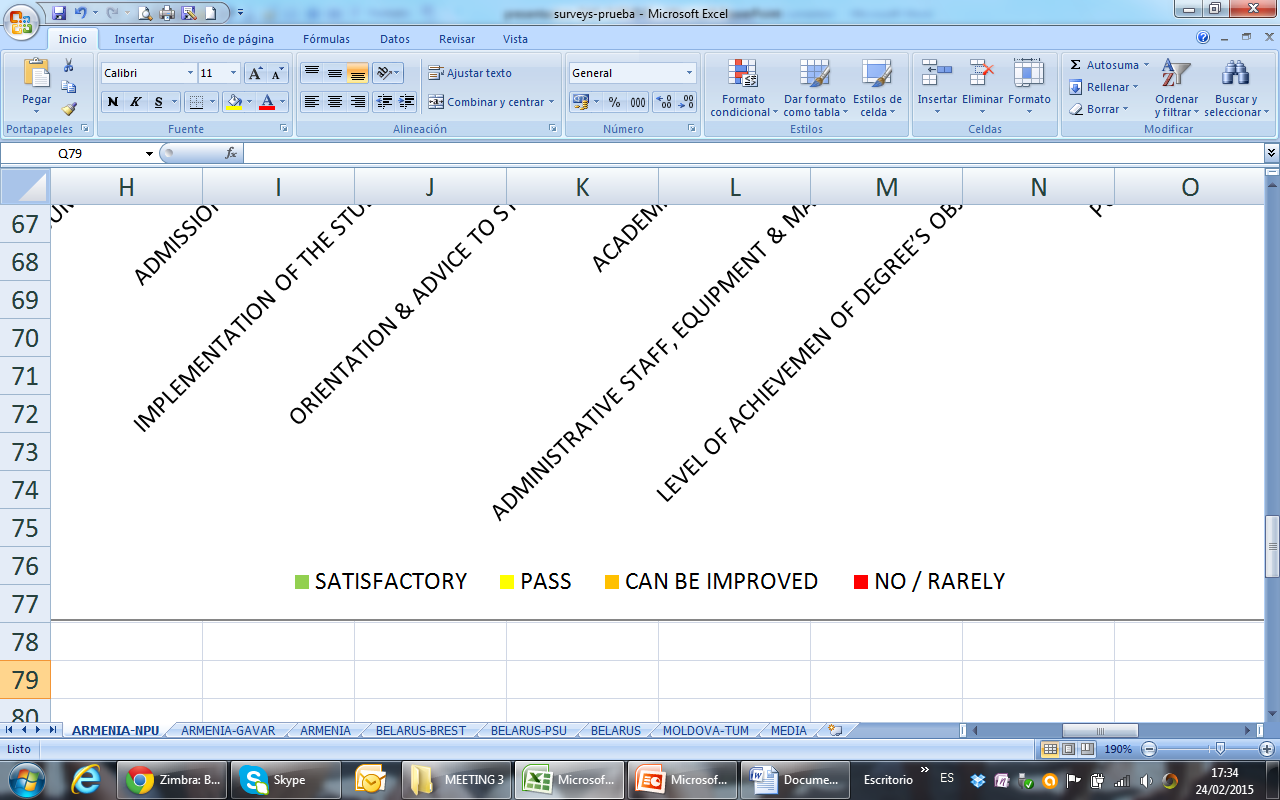 ARMENIA - NATIONAL POLYTHECHNIC UNIVERSITY
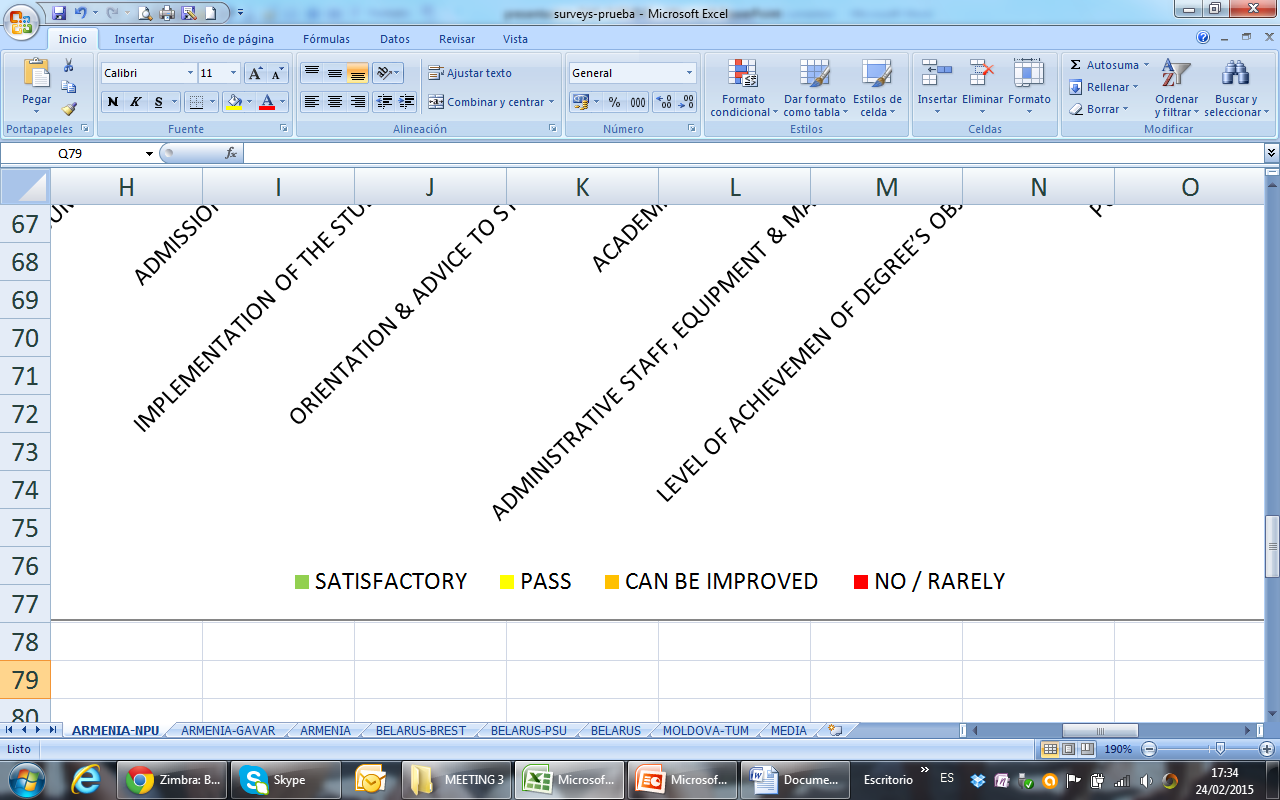 ARMENIA - NATIONAL POLYTHECHNIC UNIVERSITY
GENERAL ASSUMPTIONS
ADMISSION POLICY
IMPLEMENTATION OF THE STUDY PLAN
ORIENTATION & ADVICE TO STUDENTS
ADMINISTRATIVE SERVICES, 
EQUIPMENT & MATERIALS
LEVEL OF ACHIEVEMENT OF 
DEGREE’S OBJECTIVES
PUBLICITY
ACADEMIC STAFF
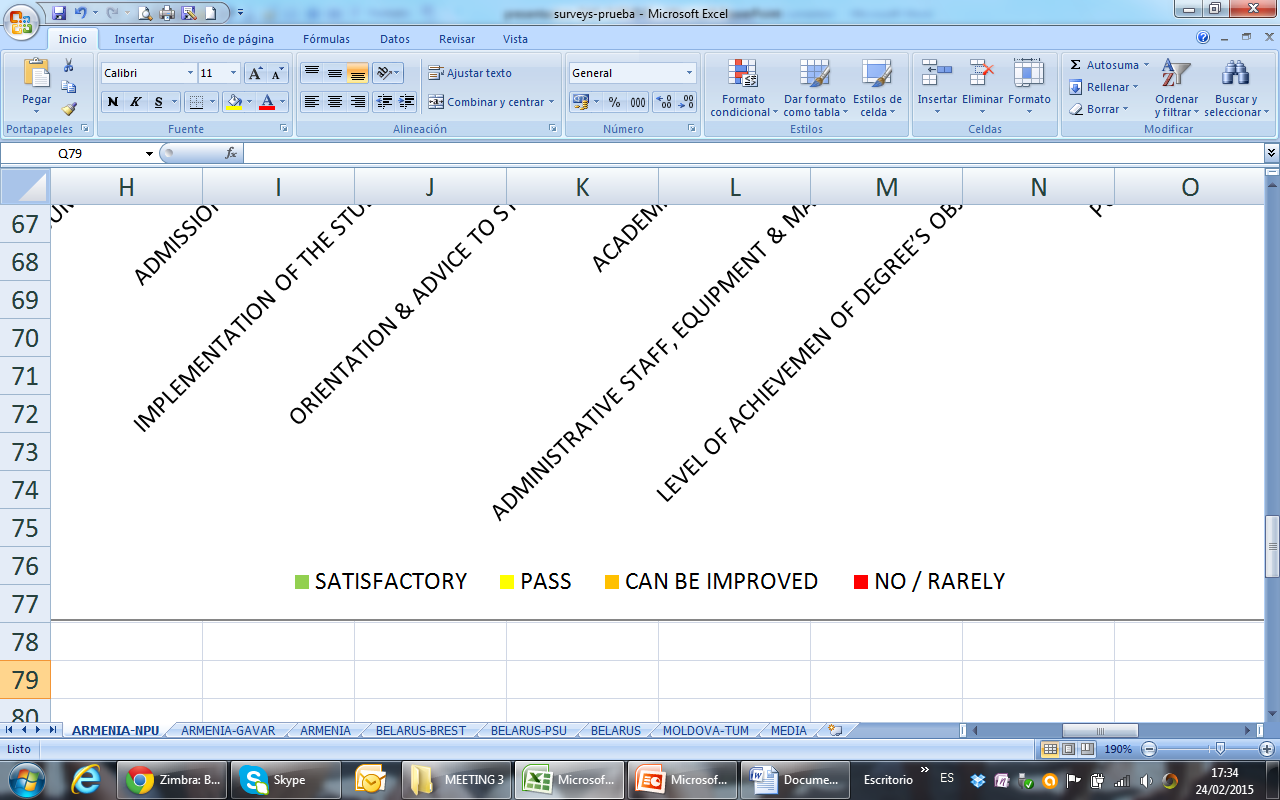 ARMENIA - NATIONAL POLYTHECHNIC UNIVERSITY
ARMENIA - GAVAR STATE UNIVERSITY
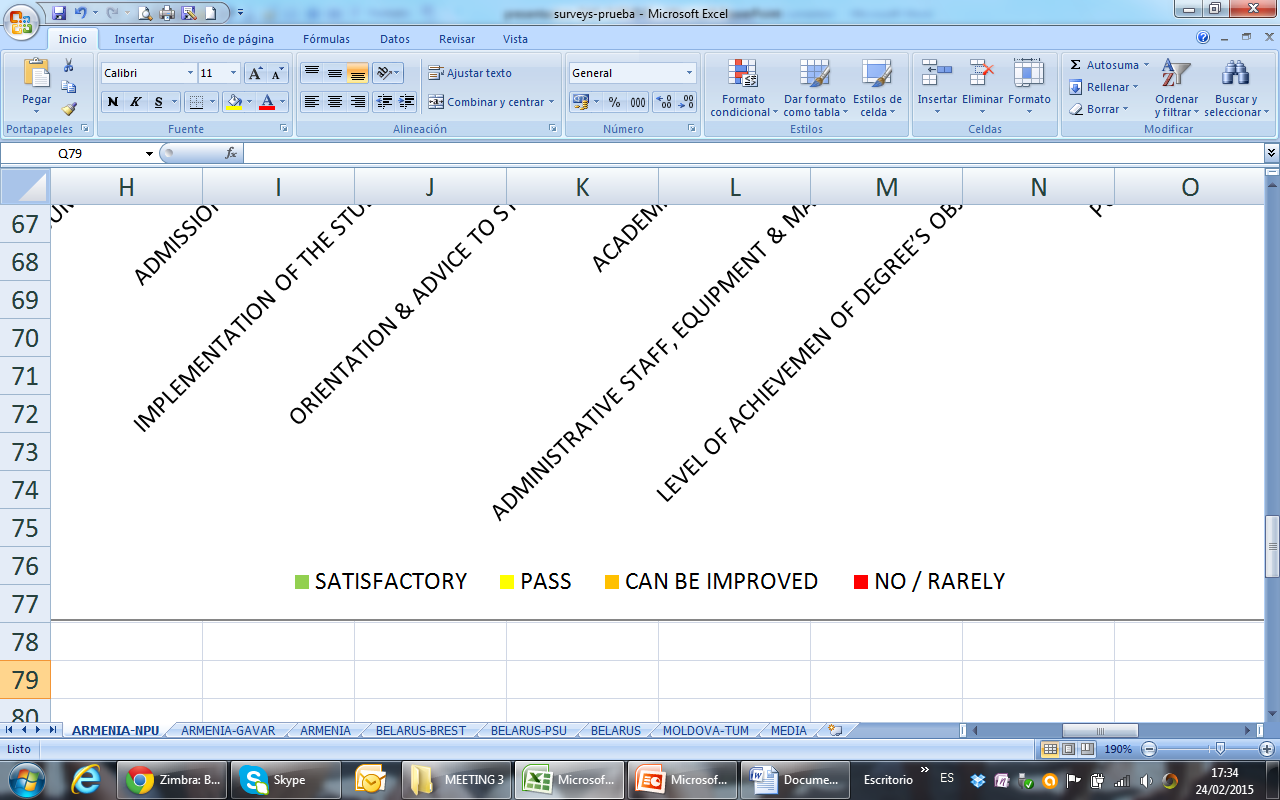 ARMENIA - GAVAR STATE UNIVERSITYSITY
IMPLEMENTATION OF THE STUDY PLAN
ORIENTATION & ADVICE TO STUDENTS
GENERAL ASSUMPTIONS
ADMISSION POLICY
ADMINISTRATIVE SERVICES, 
EQUIPMENT & MATERIALS
LEVEL OF ACHIEVEMENT OF 
DEGREE’S OBJECTIVES
PUBLICITY
ACADEMIC STAFF
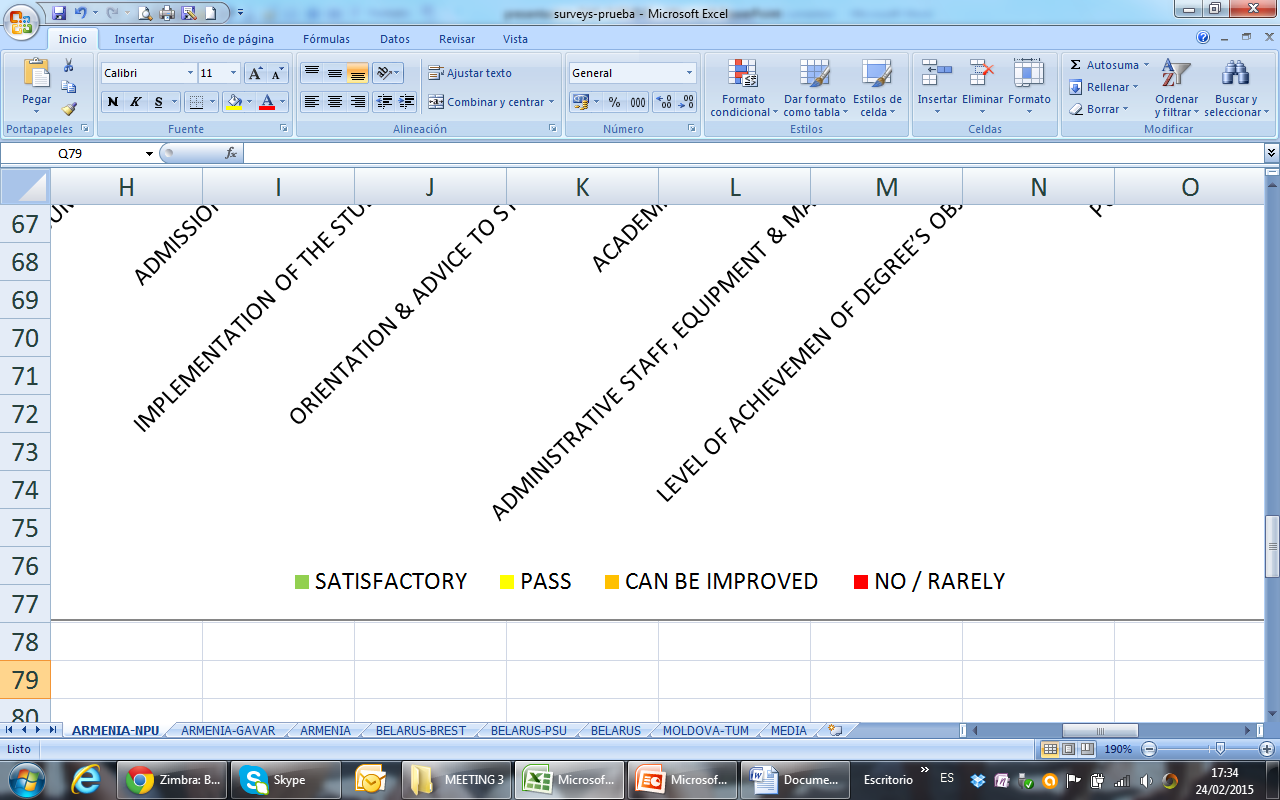 ARMENIA - GAVAR STATE UNIVERSITY
AZERBAIJAN
University of Architecture 
and Construction
BAKU STATE UNIVERSITY
2,51
2,95
TOTAL AZERBAIJAN
2,73
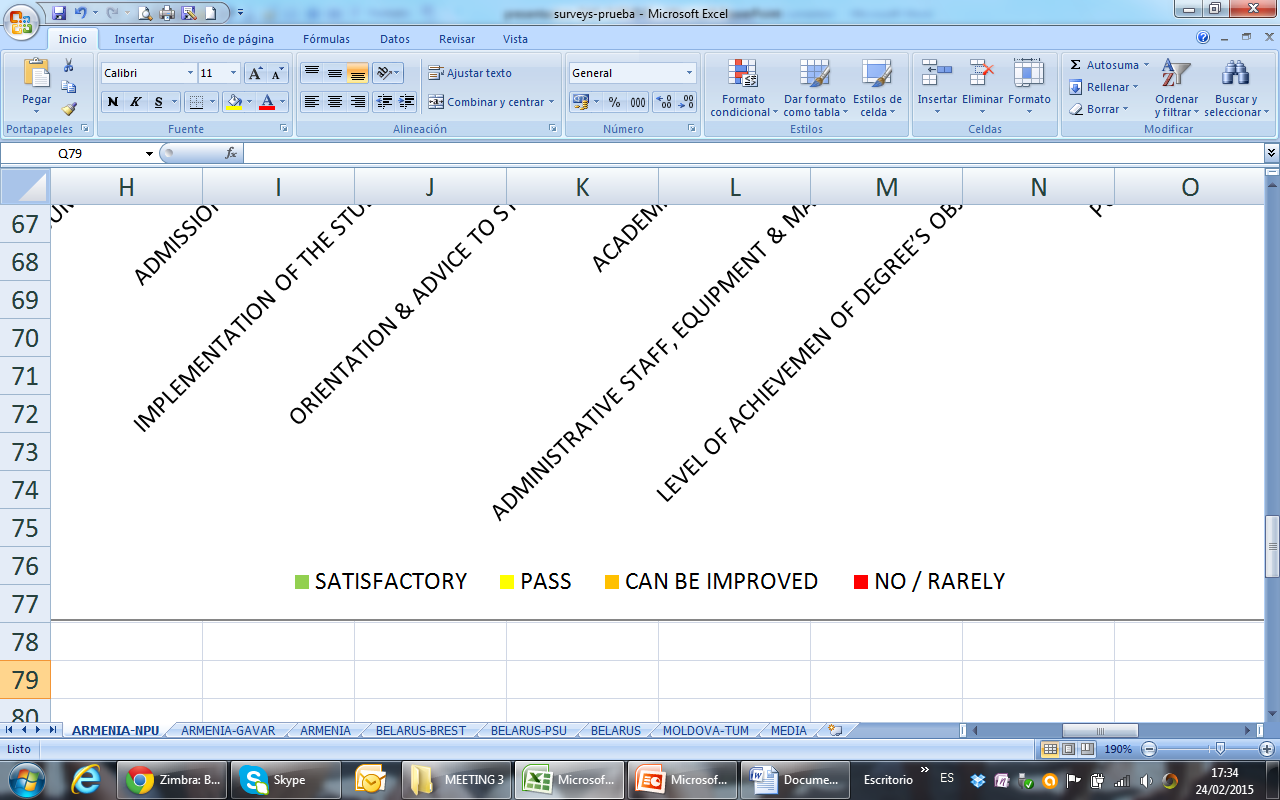 AZERBAIJAN - University of Architecture and Construction
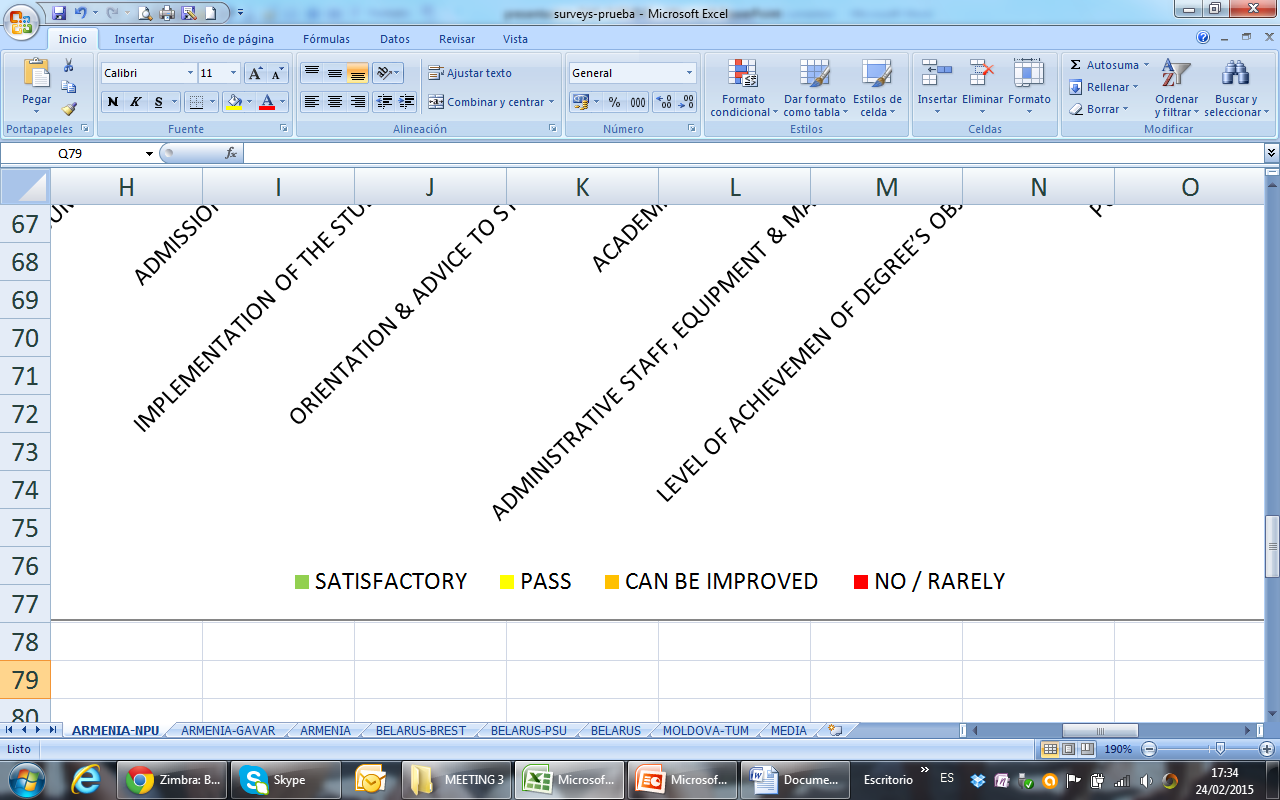 AZERBAIJAN - University of Architecture and Constructionty
GENERAL ASSUMPTIONS
ADMISSION POLICY
IMPLEMENTATION OF THE STUDY PLAN
ORIENTATION & ADVICE TO STUDENTS
ADMINISTRATIVE SERVICES, 
EQUIPMENT & MATERIALS
LEVEL OF ACHIEVEMENT OF 
DEGREE’S OBJECTIVES
PUBLICITY
ACADEMIC STAFF
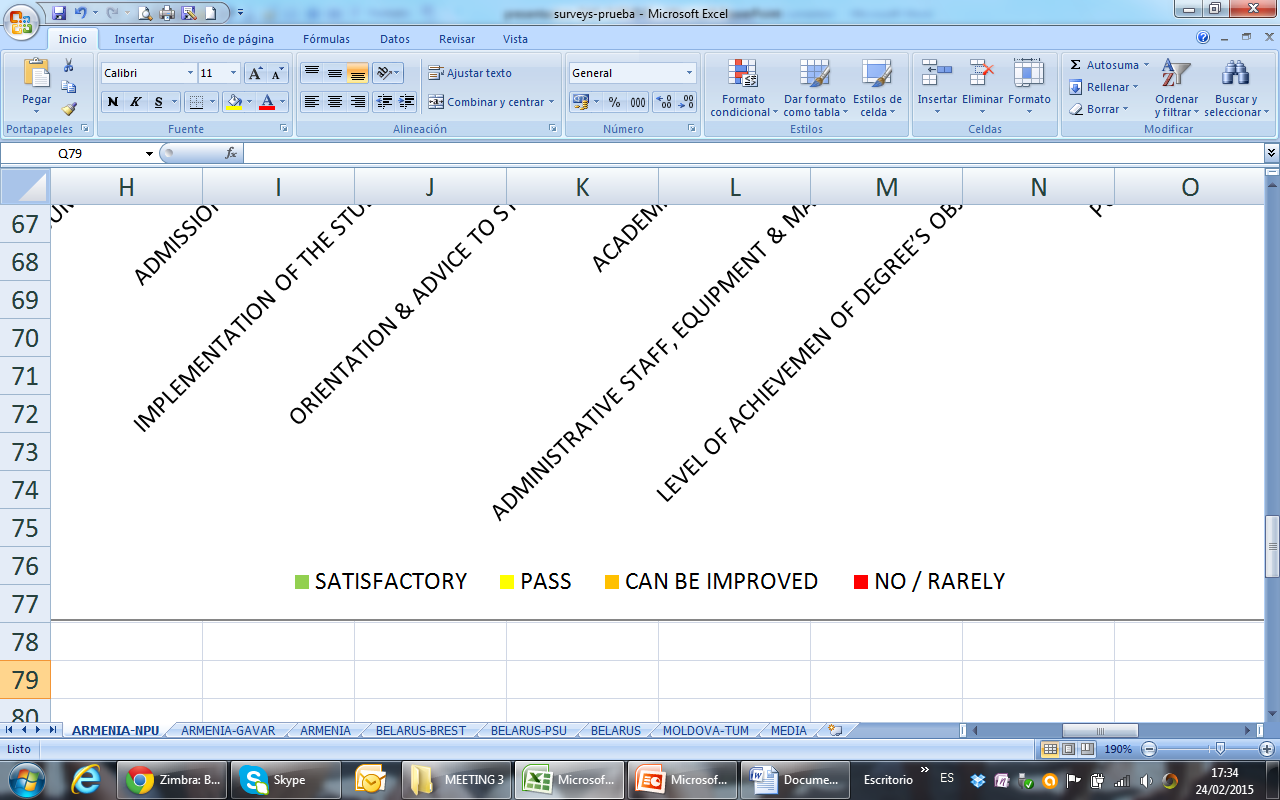 AZERBAIJAN - University of Architecture and Constructionity
AZERBAIJAN – BAKU STATE UNIVERSITY
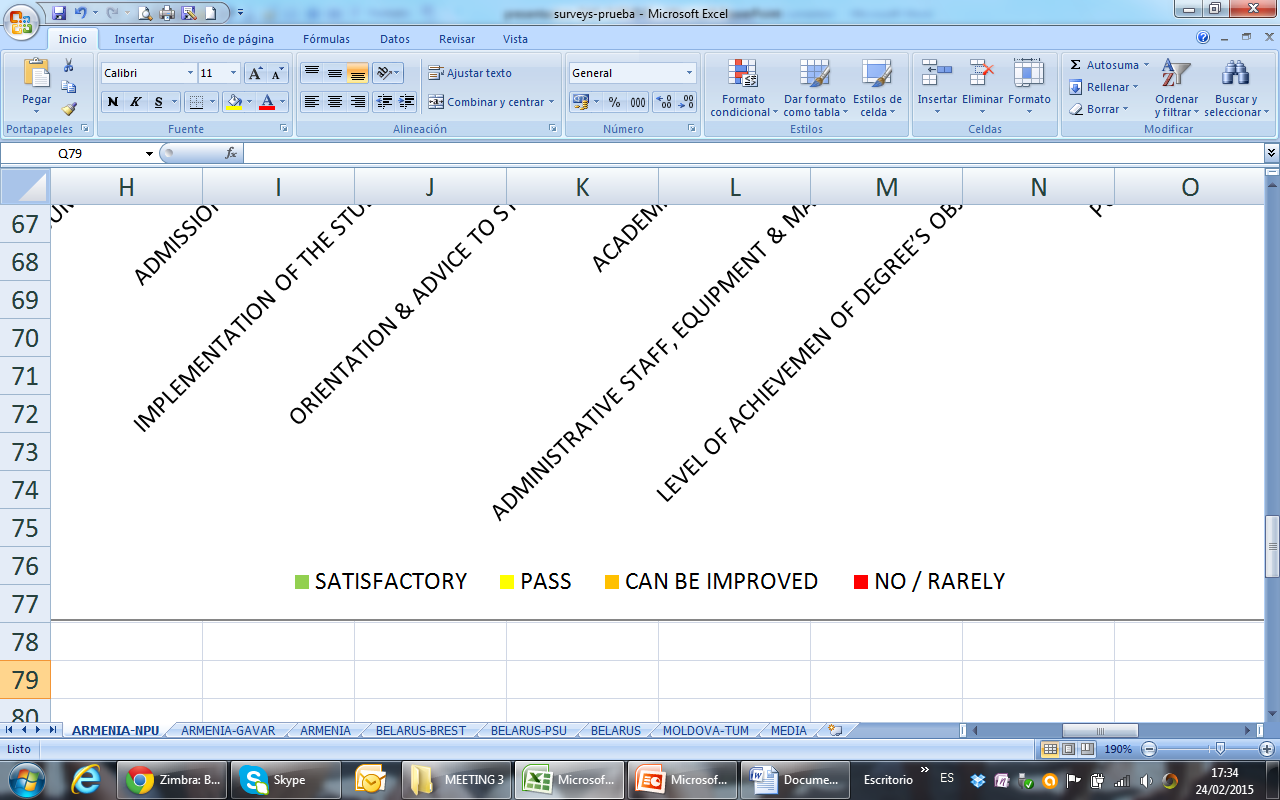 AZERBAIJAN – BAKU STATE UNIVERSITY
GENERAL ASSUMPTIONS
ADMISSION POLICY
IMPLEMENTATION OF THE STUDY PLAN
ORIENTATION & ADVICE TO STUDENTS
ADMINISTRATIVE SERVICES, 
EQUIPMENT & MATERIALS
LEVEL OF ACHIEVEMENT OF 
DEGREE’S OBJECTIVES
PUBLICITY
ACADEMIC STAFF
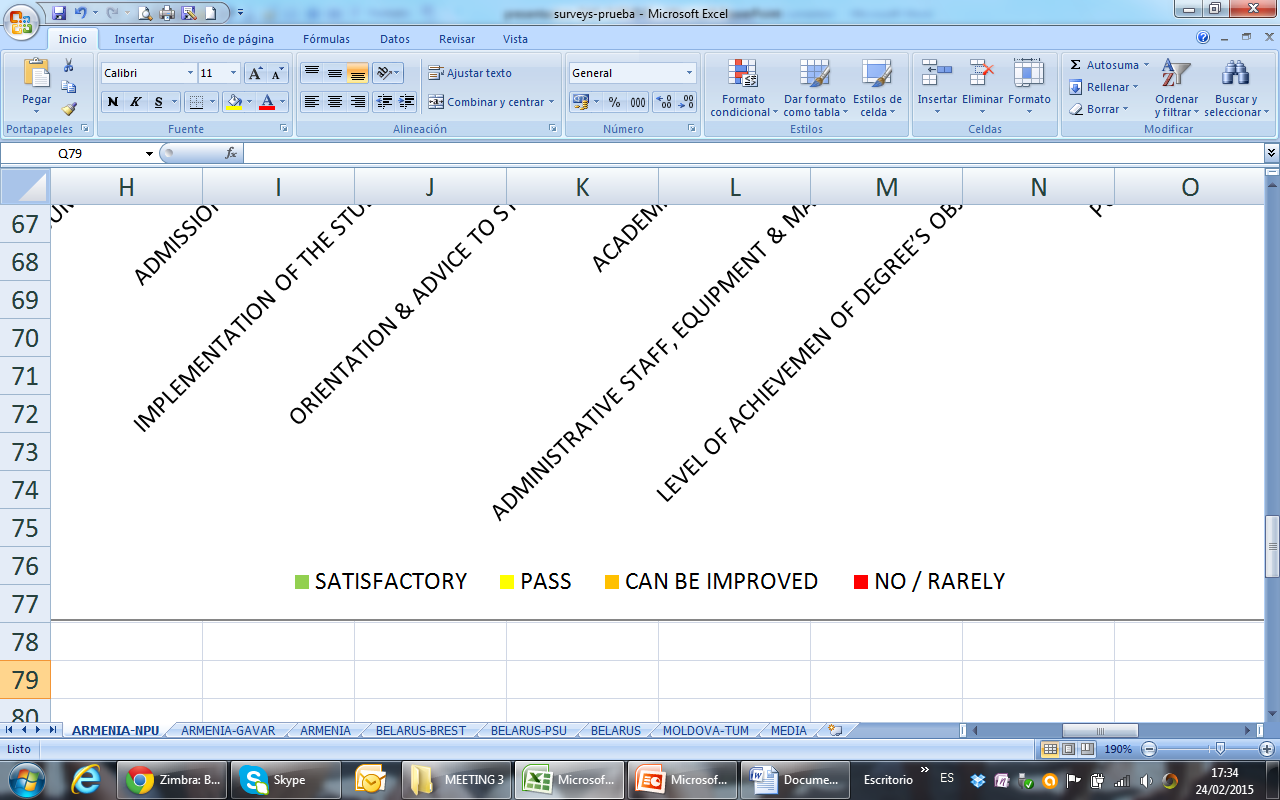 AZERBAIJAN – BAKU STATE UNIVERSITY
BELARUS
Brest State Technical University
Polotsk State University
2,74
3,58
TOTAL BELARUS
3,16
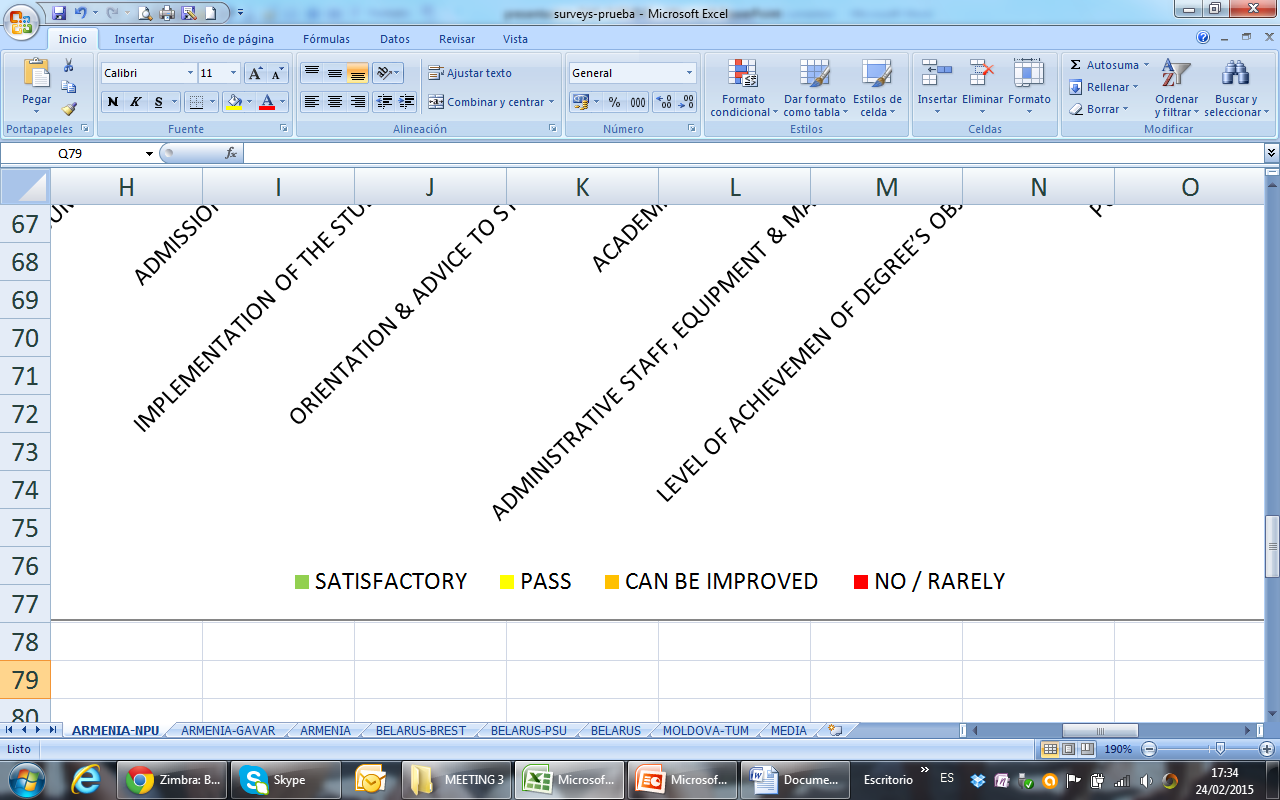 BELARUS – BREST STATE TECHNICAL UNIVERSITY
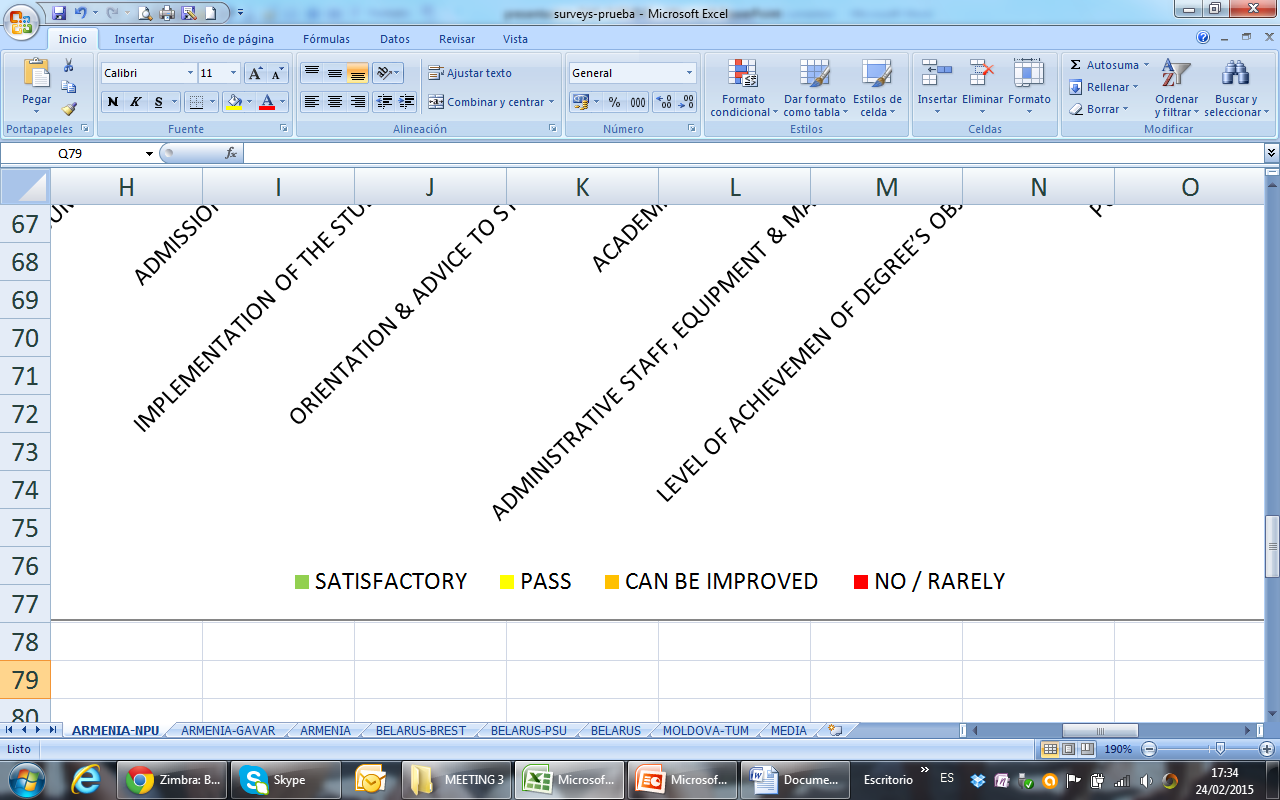 BELARUS – BREST STATE TECHNICAL UNIVERSITY
IMPLEMENTATION OF THE STUDY PLAN
GENERAL ASSUMPTIONS
ADMISSION POLICY
ORIENTATION & ADVICE TO STUDENTS
ADMINISTRATIVE SERVICES, 
EQUIPMENT & MATERIALS
LEVEL OF ACHIEVEMENT OF 
DEGREE’S OBJECTIVES
PUBLICITY
ACADEMIC STAFF
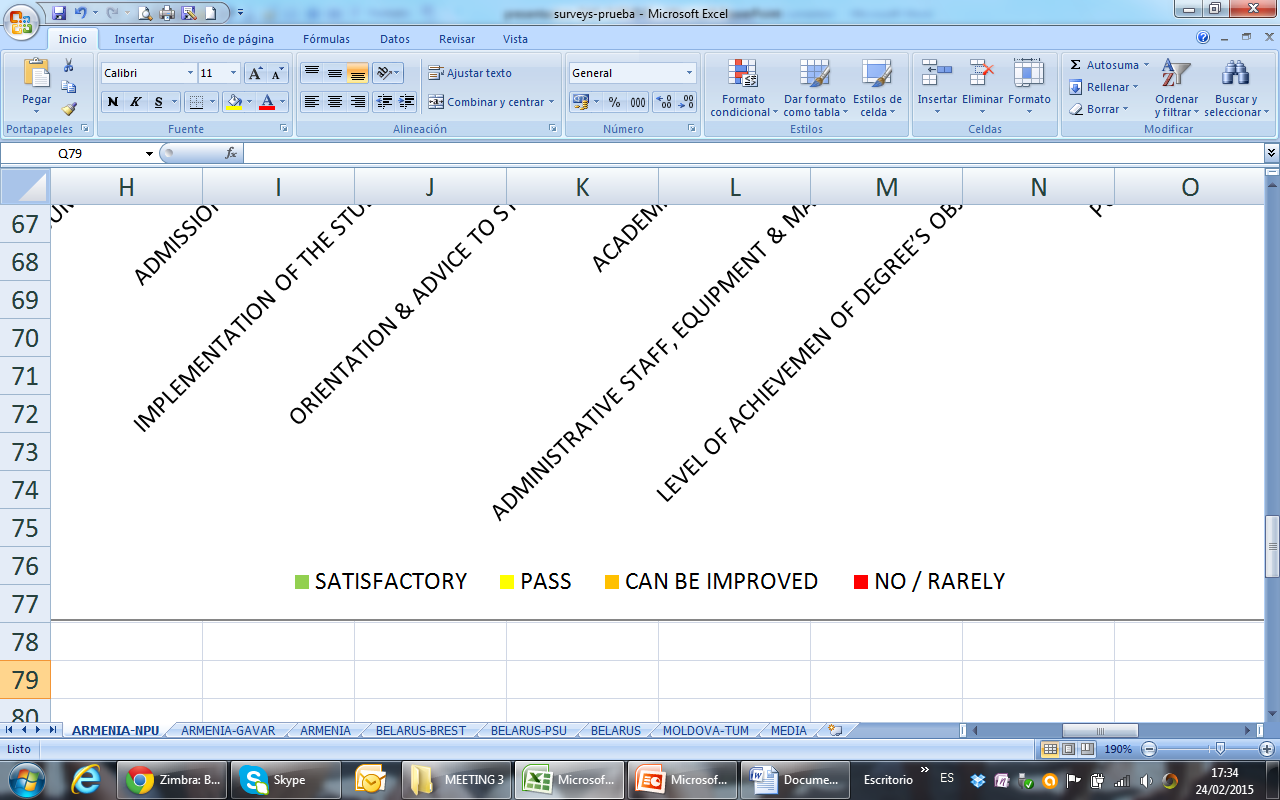 BELARUS – BREST STATE TECHNICAL UNIVERSITY
BELARUS – Polotsk State University
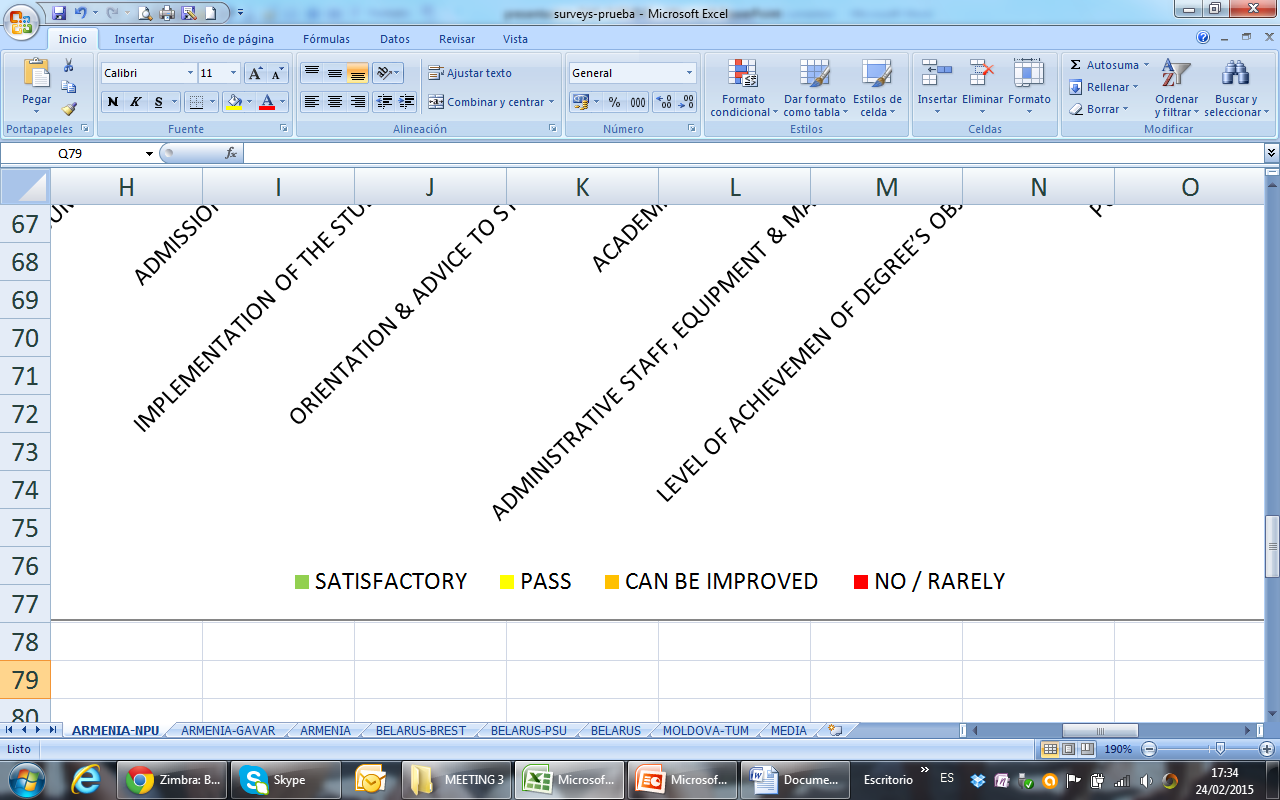 BELARUS – Polotsk State University
GENERAL ASSUMPTIONS
ADMISSION POLICY
IMPLEMENTATION OF THE STUDY PLAN
ORIENTATION & ADVICE TO STUDENTS
ADMINISTRATIVE SERVICES, 
EQUIPMENT & MATERIALS
LEVEL OF ACHIEVEMENT OF 
DEGREE’S OBJECTIVES
PUBLICITY
ACADEMIC STAFF
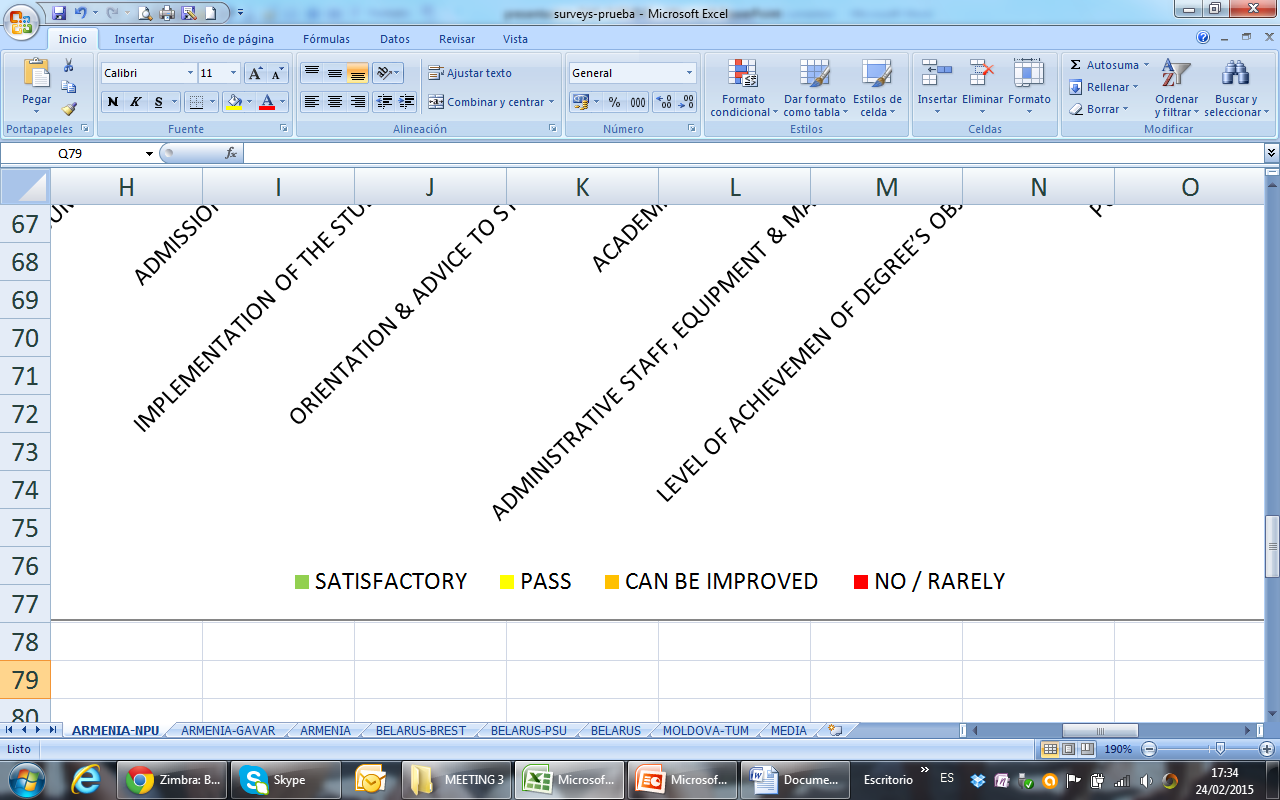 BELARUS – Polotsk State University
GEORGIA
Georgian Technical University
Tsibili State University
3,09
3,73
TOTAL GEORGIA
3,41
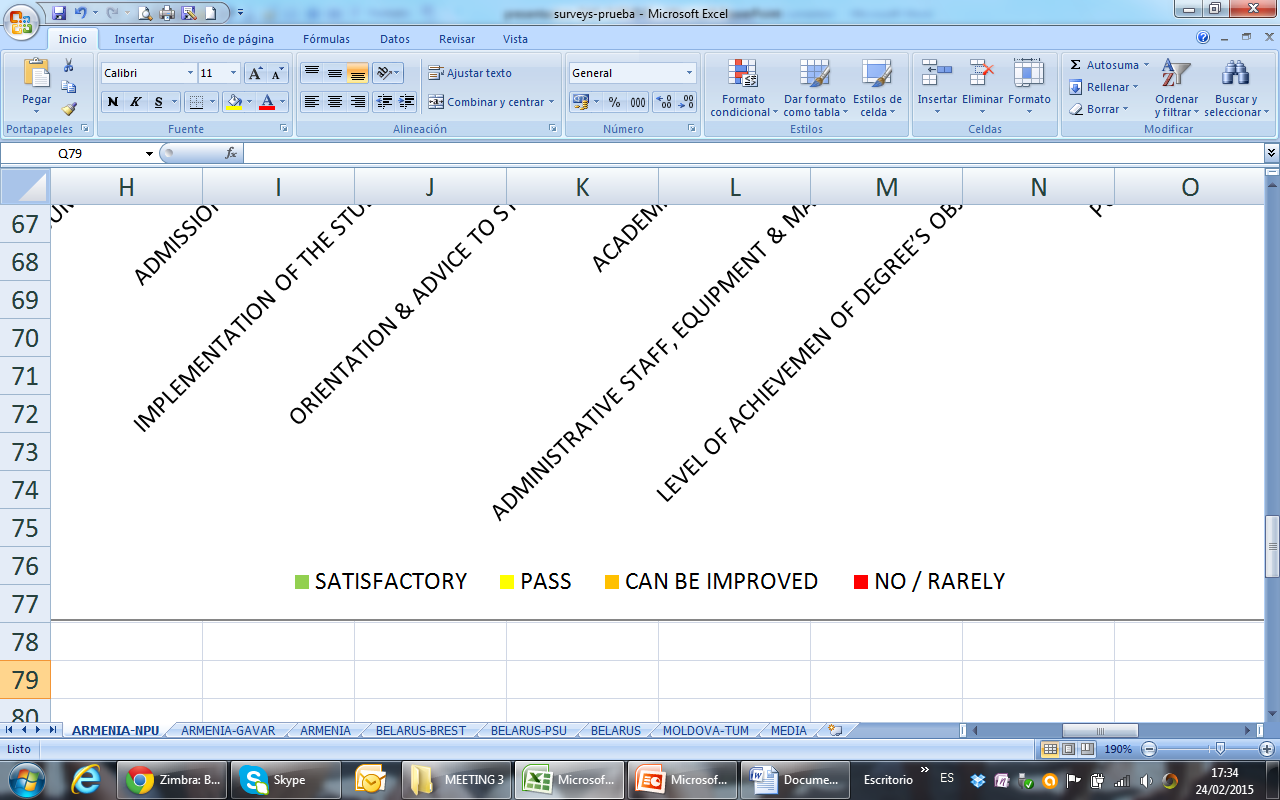 GEORGIA – Georgian Technical University
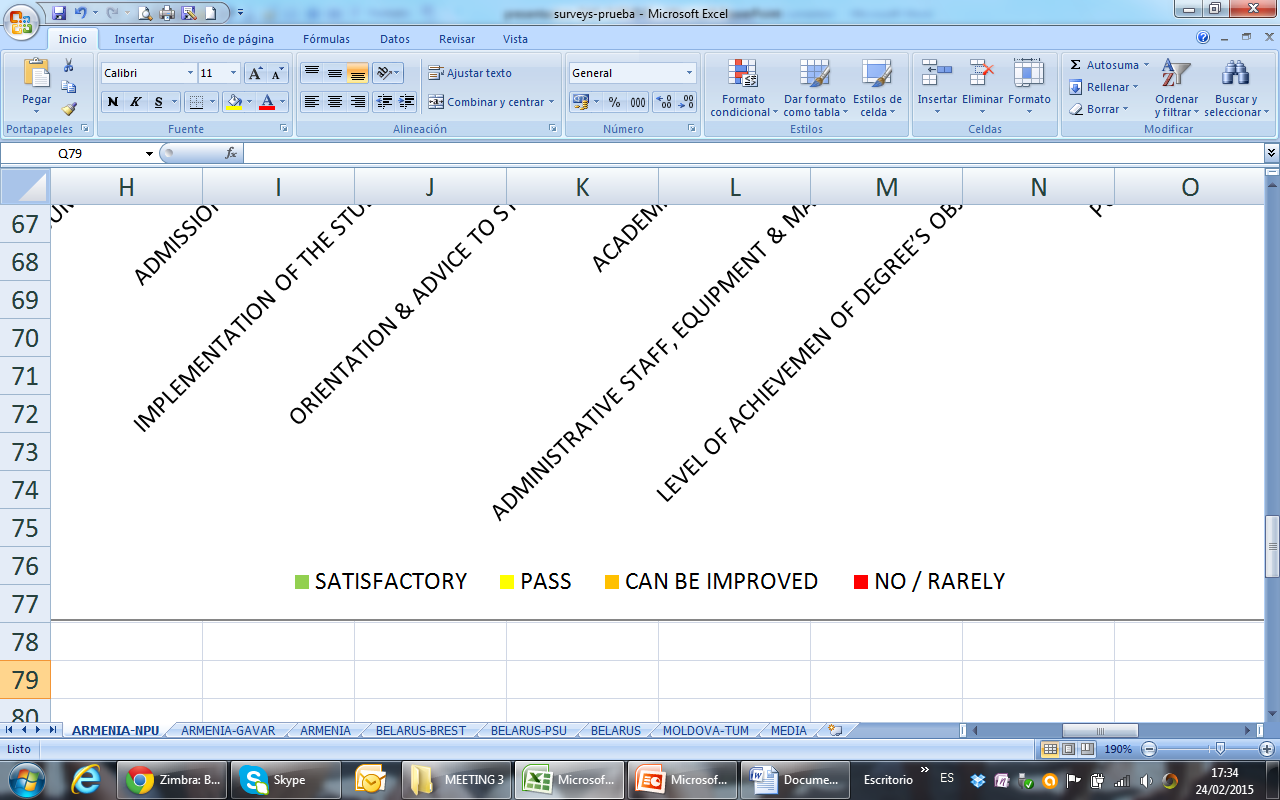 GEORGIA – Georgian Technical University
GENERAL ASSUMPTIONS
ADMISSION POLICY
IMPLEMENTATION OF THE STUDY PLAN
ORIENTATION & ADVICE TO STUDENTS
ADMINISTRATIVE SERVICES, 
EQUIPMENT & MATERIALS
LEVEL OF ACHIEVEMENT OF 
DEGREE’S OBJECTIVES
PUBLICITY
ACADEMIC STAFF
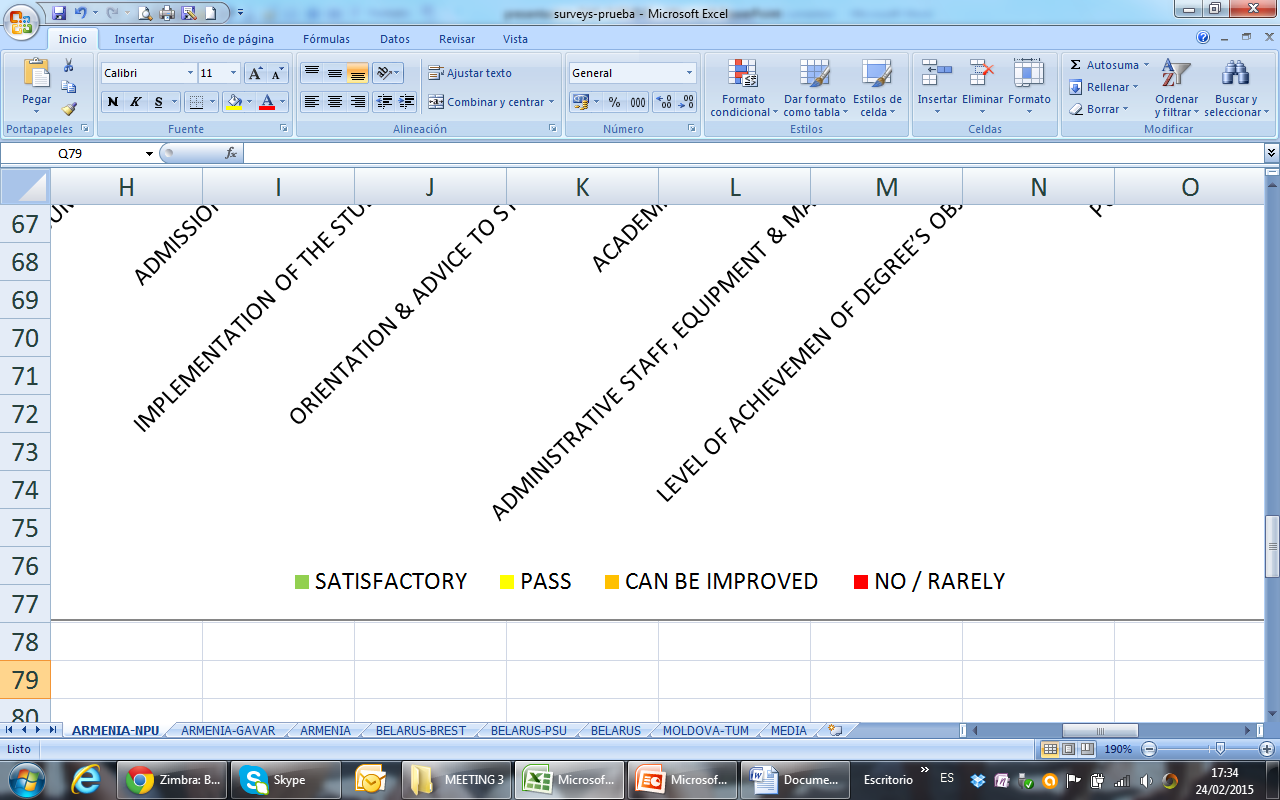 GEORGIA – Georgian Technical University
GEORGIA – Tsibili State University
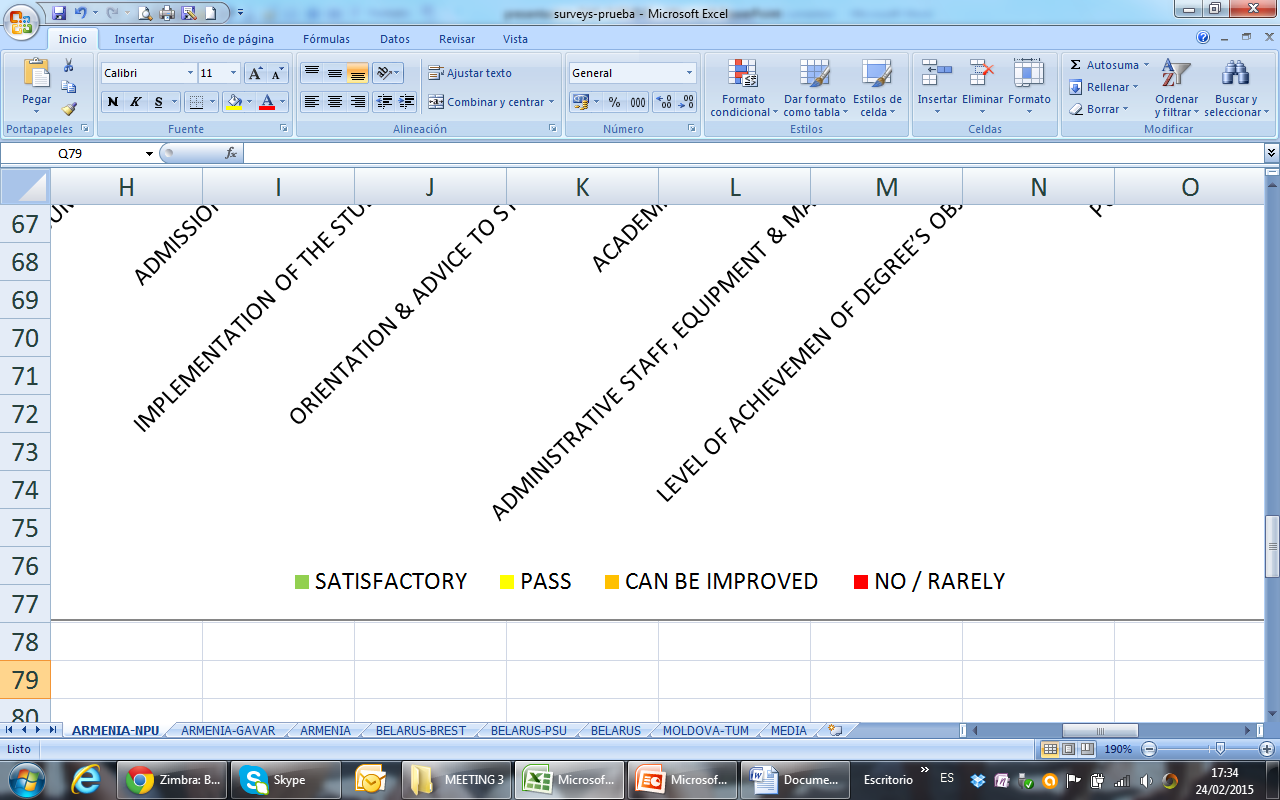 GEORGIA – Tsibili State University
GENERAL ASSUMPTIONS
ADMISSION POLICY
IMPLEMENTATION OF THE STUDY PLAN
ORIENTATION & ADVICE TO STUDENTS
ADMINISTRATIVE SERVICES, 
EQUIPMENT & MATERIALS
LEVEL OF ACHIEVEMENT OF 
DEGREE’S OBJECTIVES
PUBLICITY
ACADEMIC STAFF
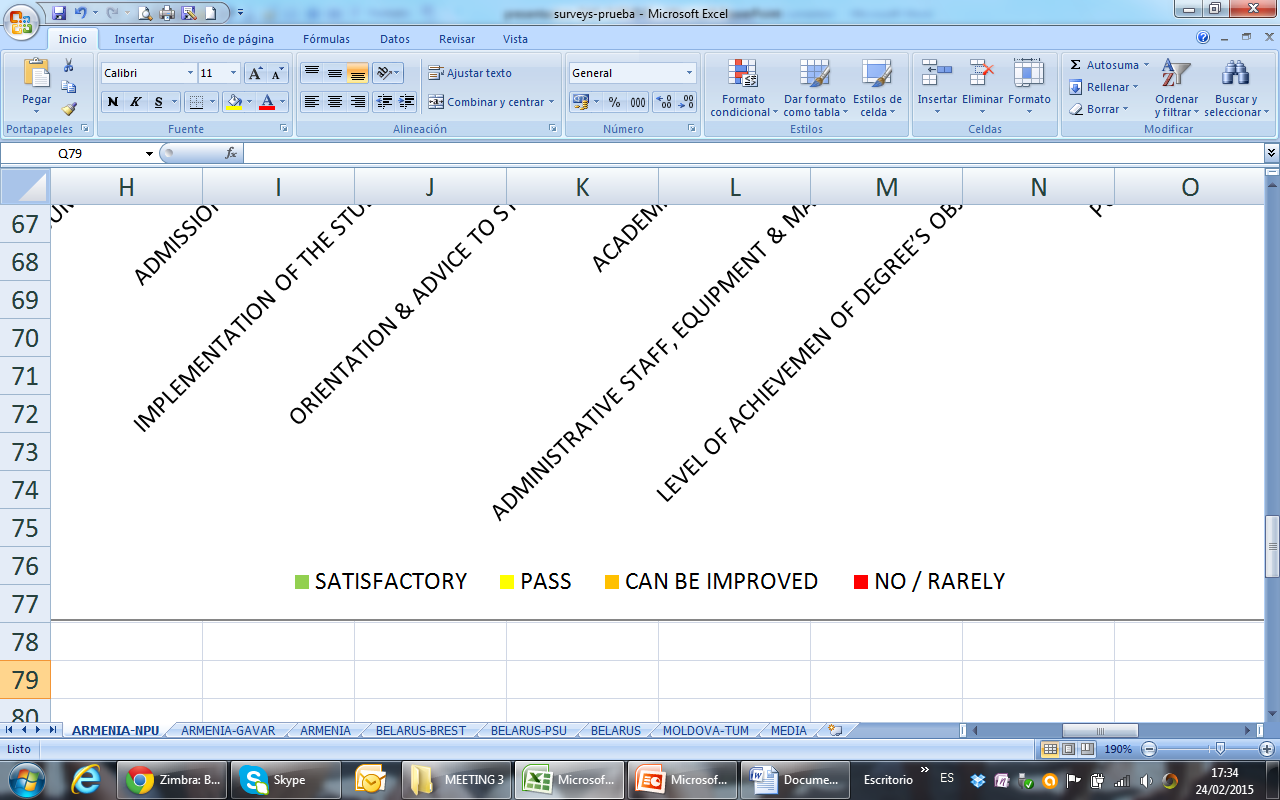 GEORGIA – Tsibili State University
MOLDOVA
Alecu Russo Balti State University
Technical University of Moldova
3,82
3,21
TOTAL MOLDOVA
3,52
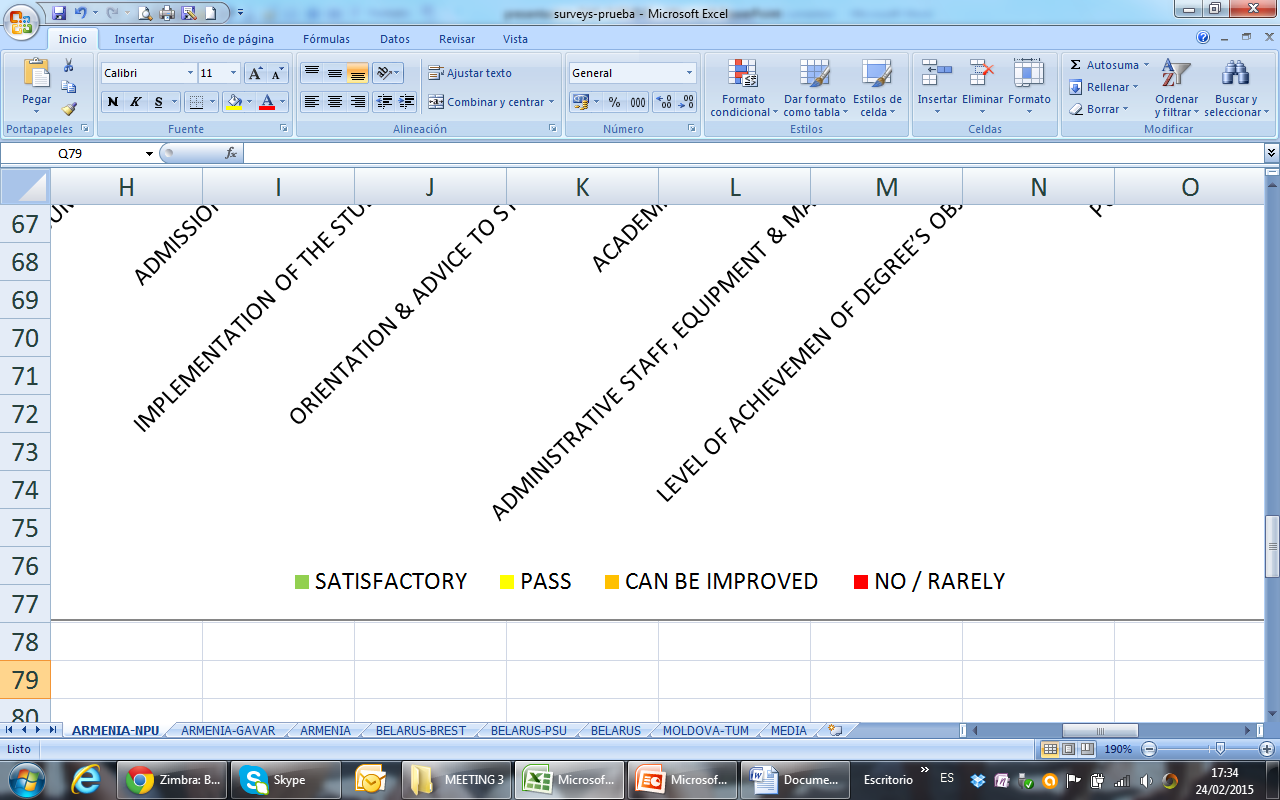 MOLDOVA - Alecu Russo Balti State University
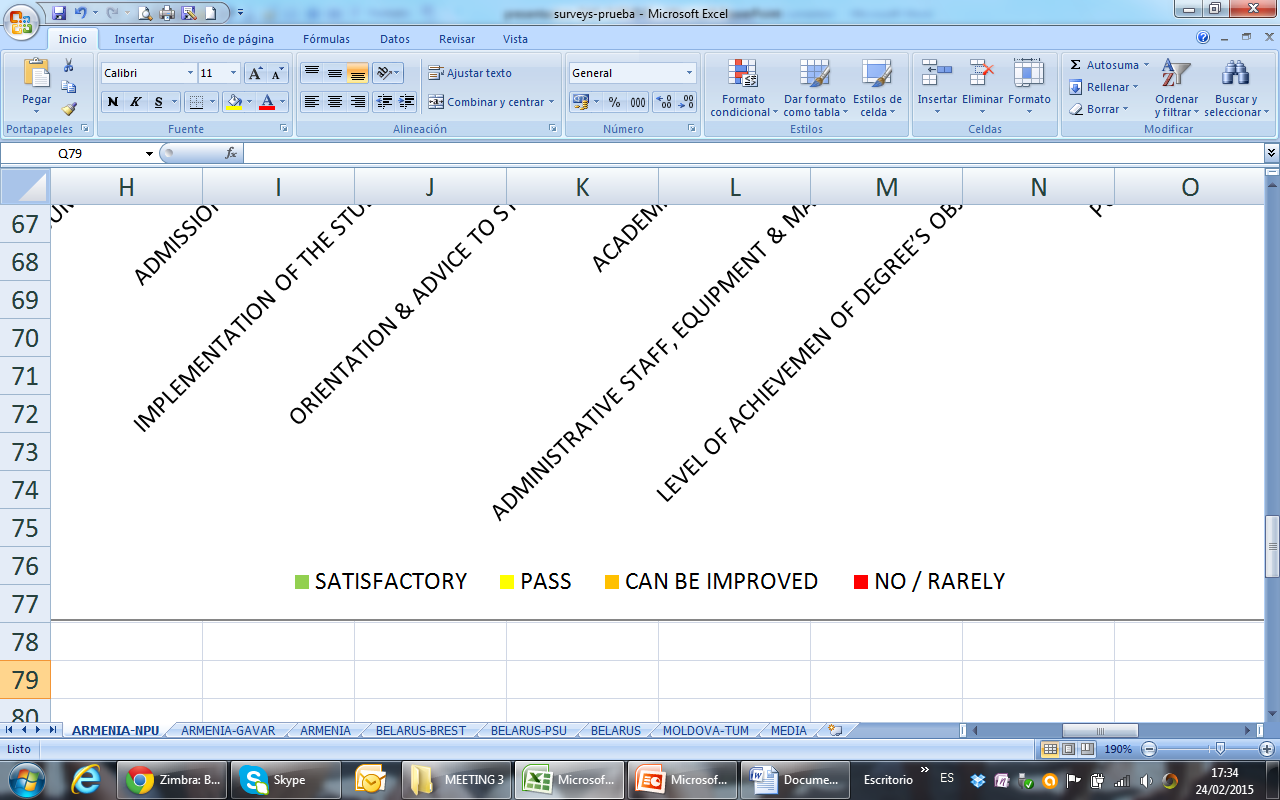 MOLDOVA - Alecu Russo Balti State University
GENERAL ASSUMPTIONS
ADMISSION POLICY
IMPLEMENTATION OF THE STUDY PLAN
ORIENTATION & ADVICE TO STUDENTS
ADMINISTRATIVE SERVICES, 
EQUIPMENT & MATERIALS
LEVEL OF ACHIEVEMENT OF 
DEGREE’S OBJECTIVES
PUBLICITY
ACADEMIC STAFF
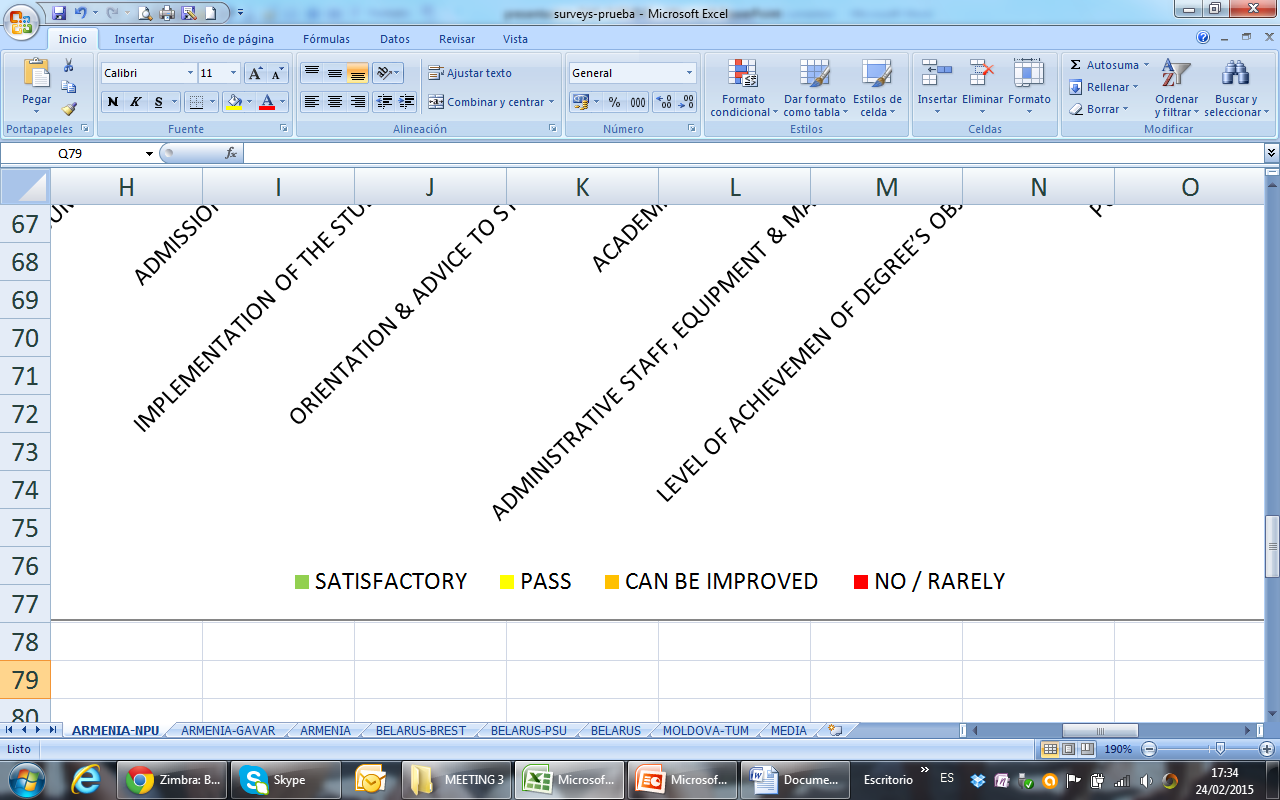 MOLDOVA - Alecu Russo Balti State University
MOLDOVA – TECHNICAL UNIVERSITY OF MOLDOVA
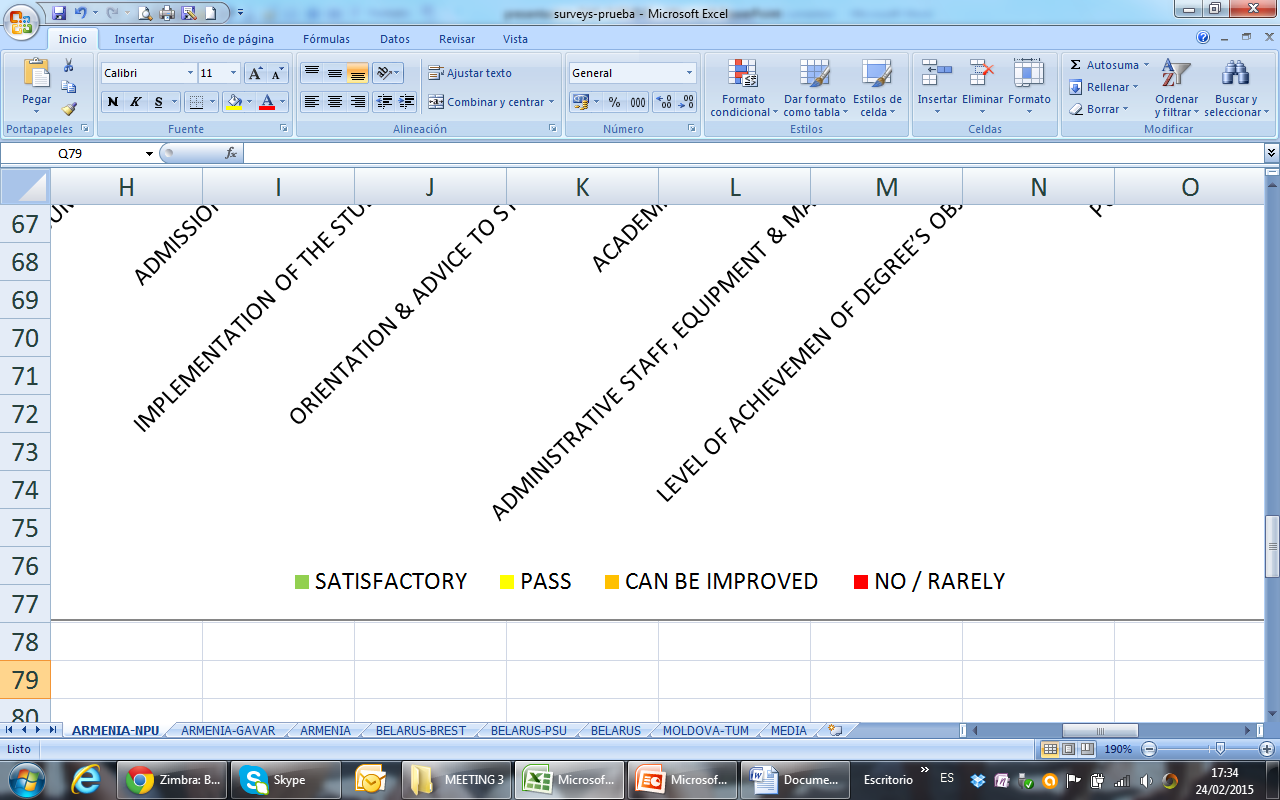 MOLDOVA – TECHNICAL UNIVERSITY OF MOLDOVA
IMPLEMENTATION OF THE STUDY PLAN
ORIENTATION & ADVICE TO STUDENTS
GENERAL ASSUMPTIONS
ADMISSION POLICY
ADMINISTRATIVE SERVICES, 
EQUIPMENT & MATERIALS
LEVEL OF ACHIEVEMENT OF 
DEGREE’S OBJECTIVES
PUBLICITY
ACADEMIC STAFF
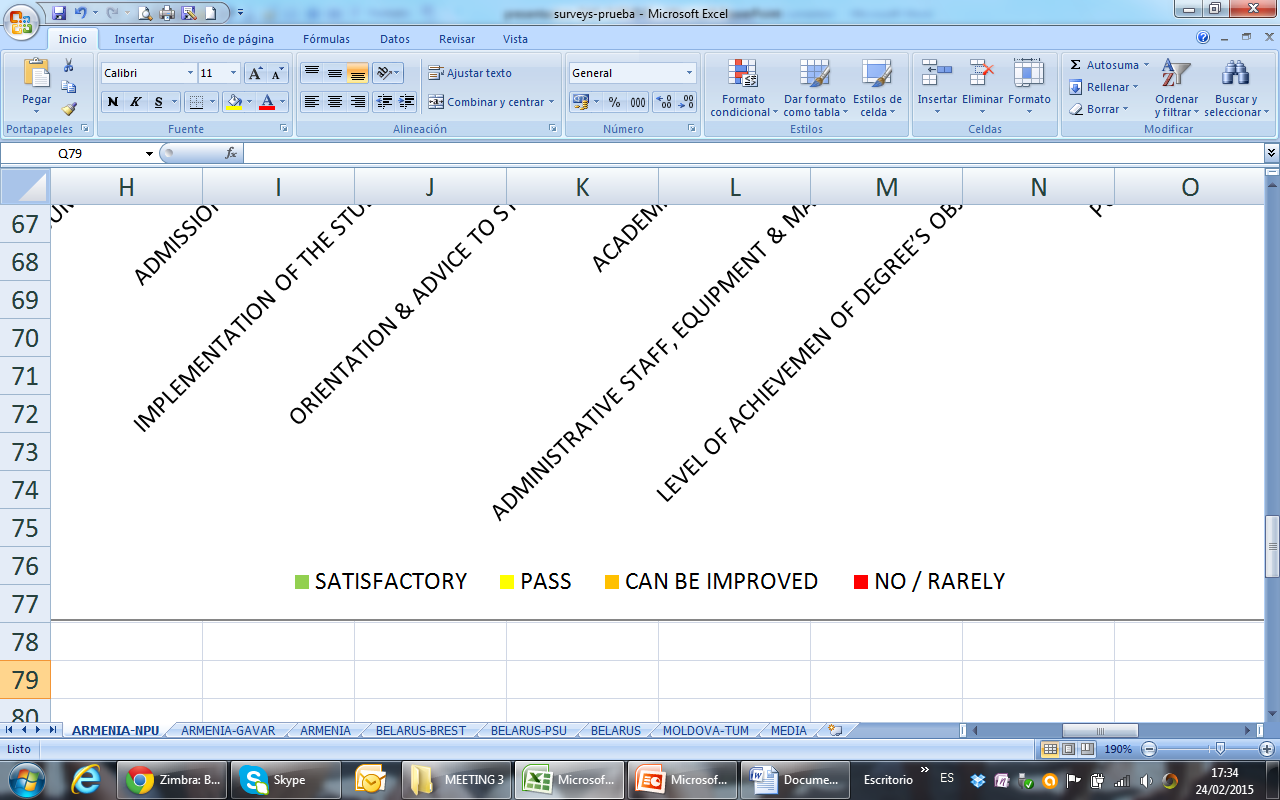 MOLDOVA – TECHNICAL UNIVERSITY OF MOLDOVA
UKRAINE
Donbass National Academy of Civil Engineering and Architecture
Donestk National Technical University
2,69
2,90
TOTAL UKRAINE
2,80
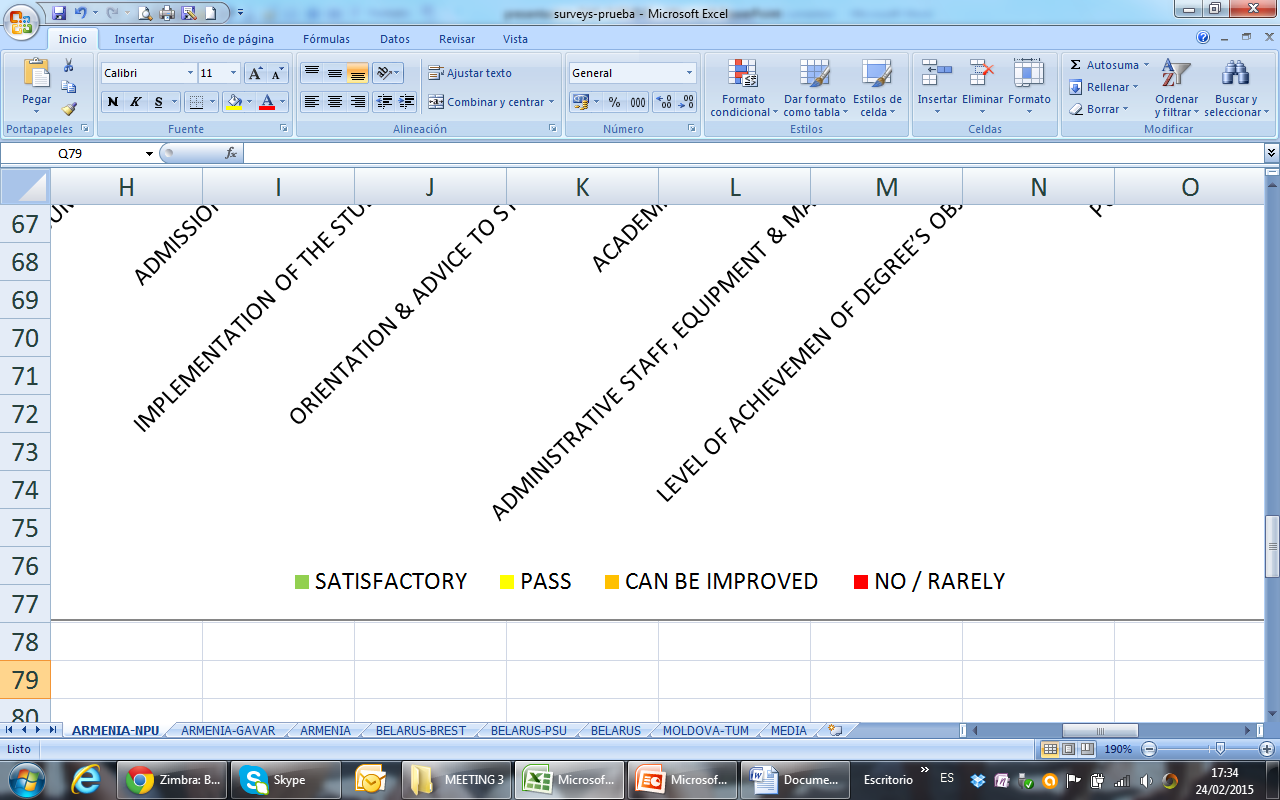 UKRAINE- Donbass National Academy of Civil Engineering and Architecture
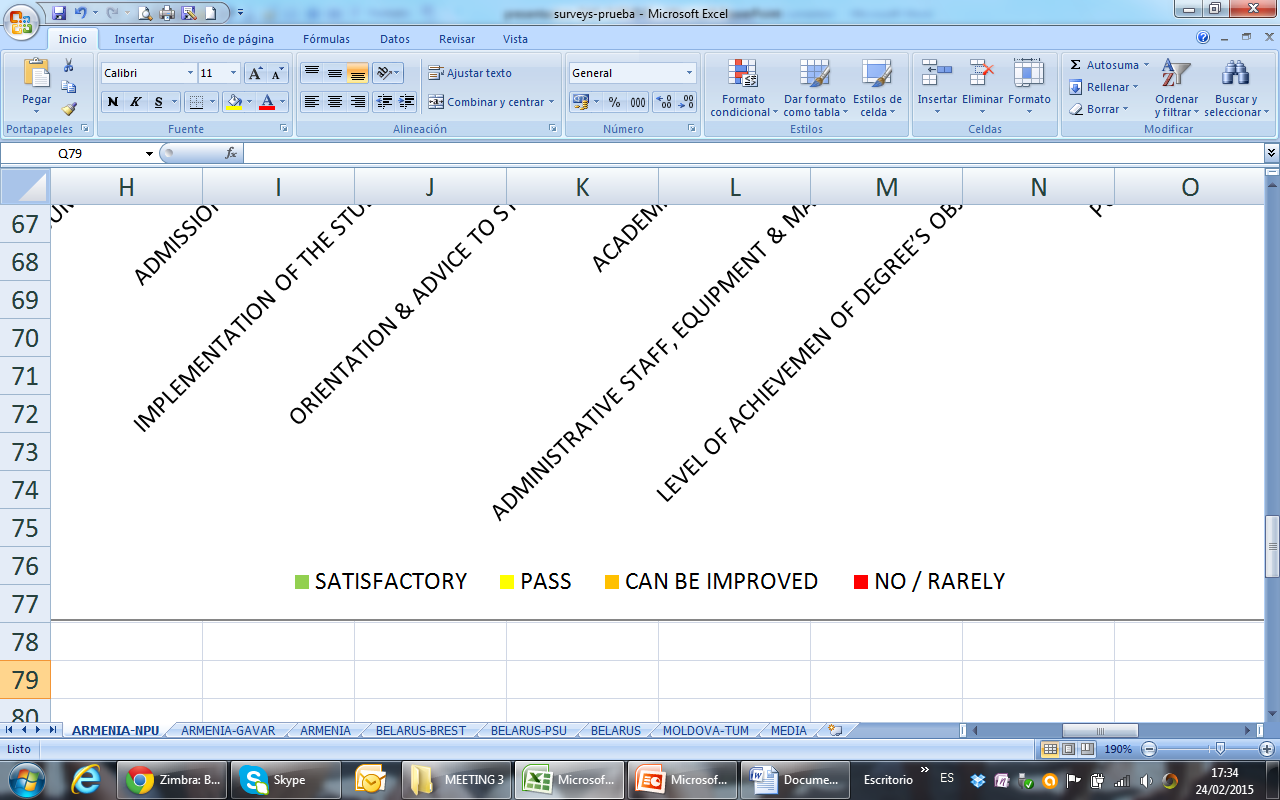 UKRAINE- Donbass National Academy of Civil Engineering and Architecture
GENERAL ASSUMPTIONS
ADMISSION POLICY
IMPLEMENTATION OF THE STUDY PLAN
ORIENTATION & ADVICE TO STUDENTS
ADMINISTRATIVE SERVICES, 
EQUIPMENT & MATERIALS
LEVEL OF ACHIEVEMENT OF 
DEGREE’S OBJECTIVES
ACADEMIC STAFF
PUBLICITY
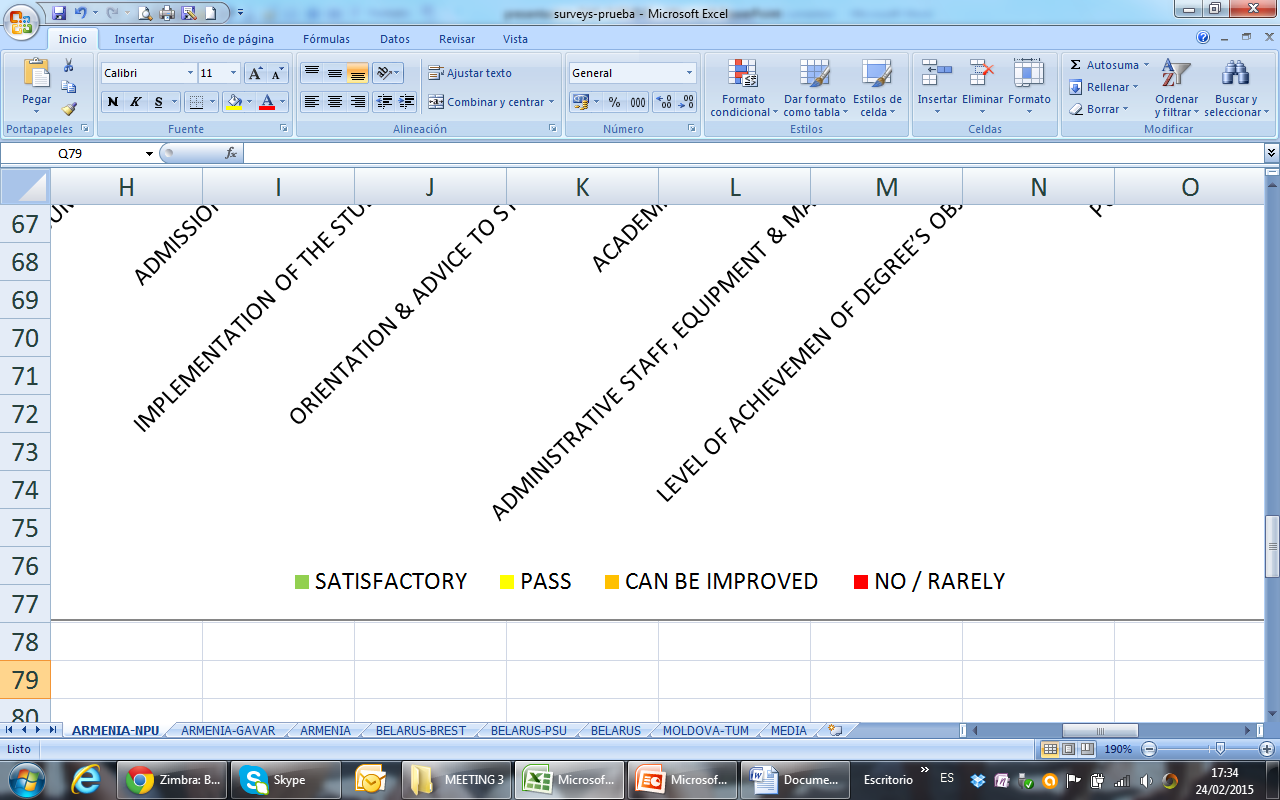 UKRAINE- Donbass National Academy of Civil Engineering and Architecture
UKRAINE- Donestk National Technical University
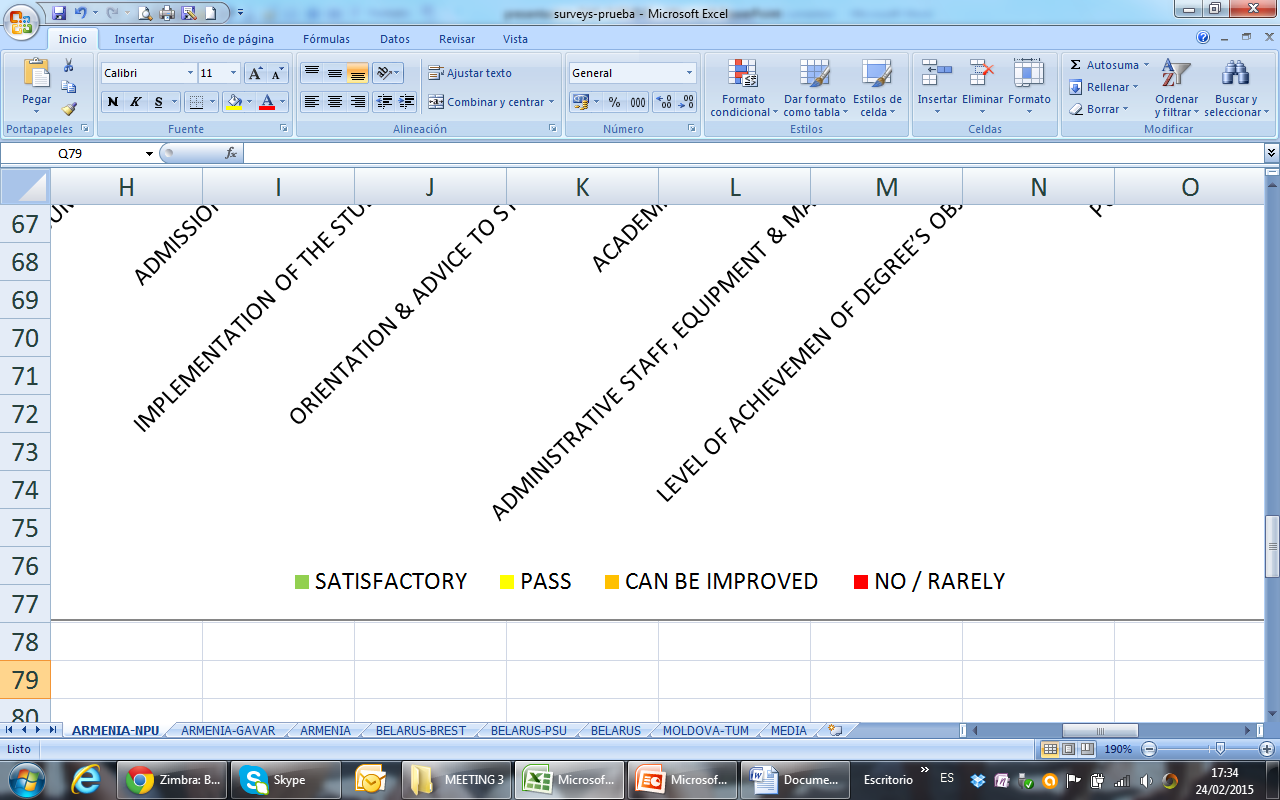 UKRAINE- Donestk National Technical University
GENERAL ASSUMPTIONS
ADMISSION POLICY
IMPLEMENTATION OF THE STUDY PLAN
ORIENTATION & ADVICE TO STUDENTS
ADMINISTRATIVE SERVICES, 
EQUIPMENT & MATERIALS
LEVEL OF ACHIEVEMENT OF 
DEGREE’S OBJECTIVES
PUBLICITY
ACADEMIC STAFF
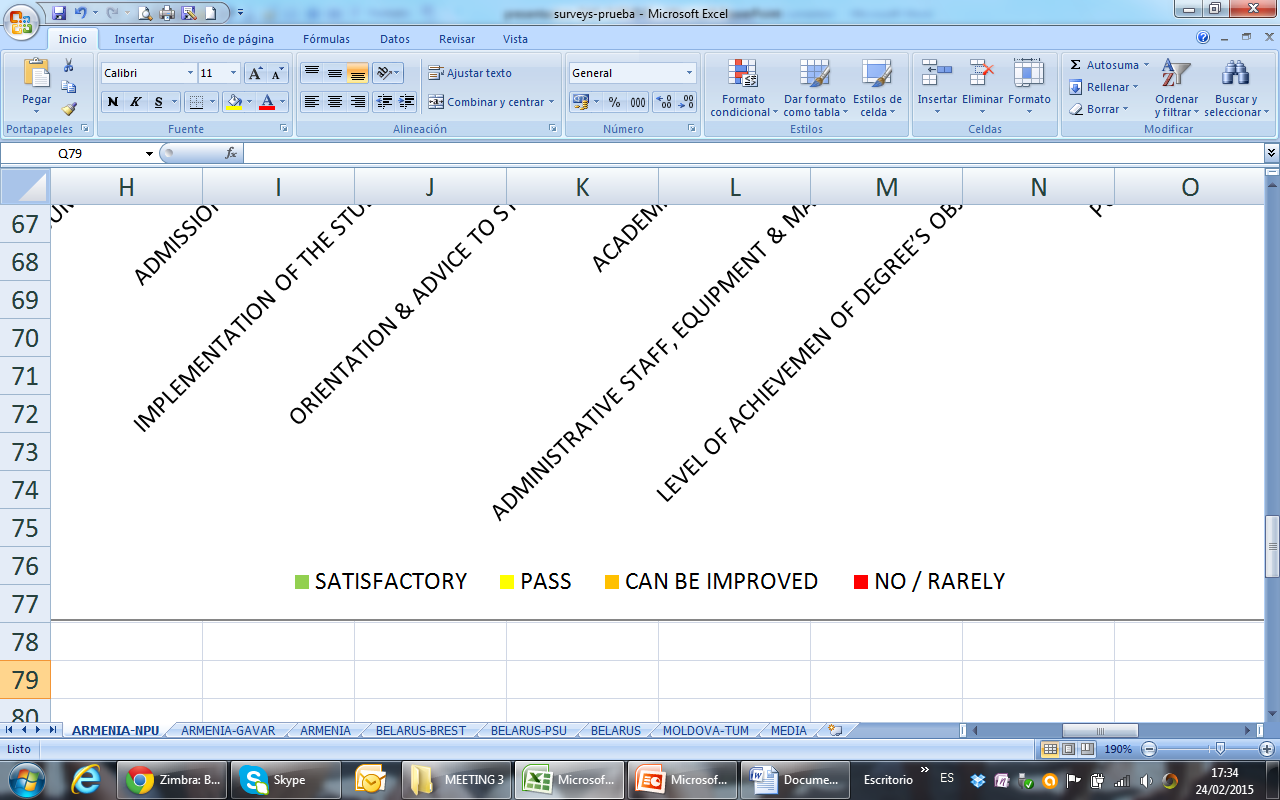 UKRAINE- Donestk National Technical University
NETHERLANDS- Technische Universiteit Delft
3,95
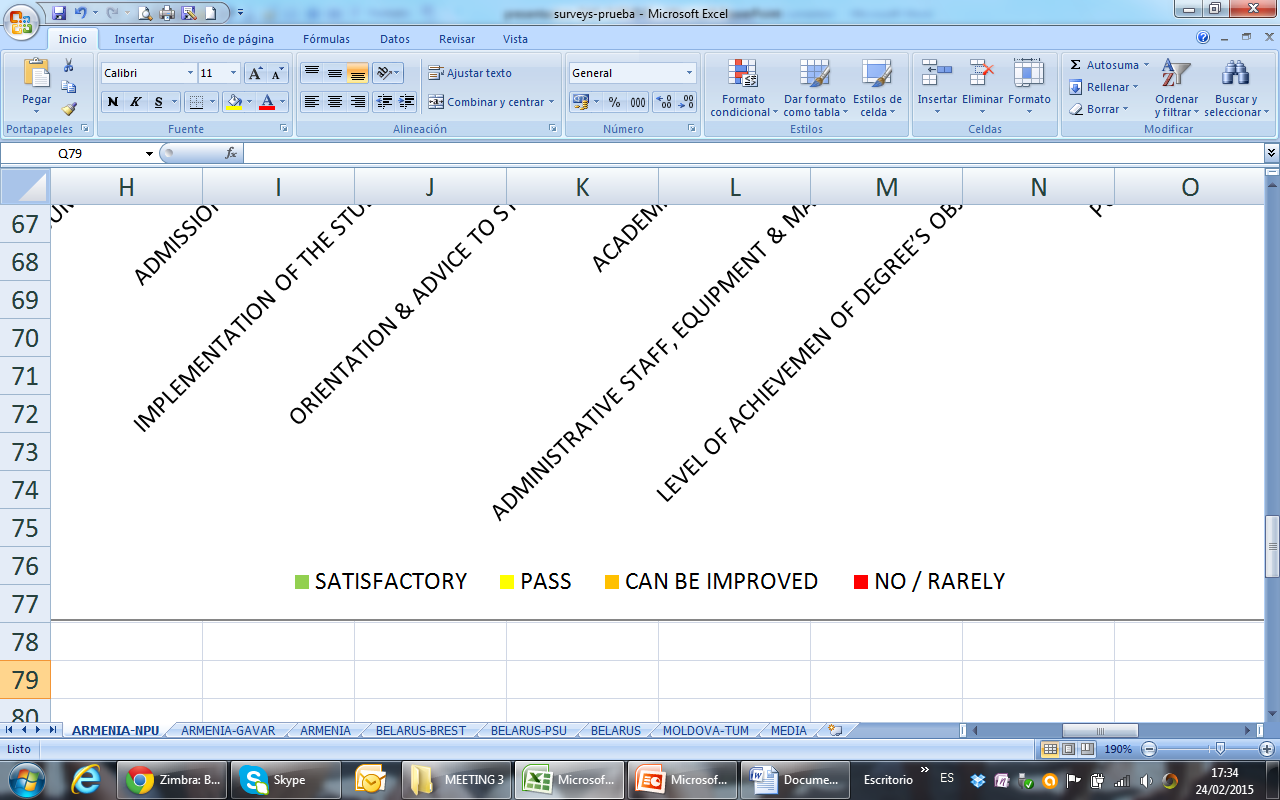 NETHERLANDS- Technische Universiteit Delft
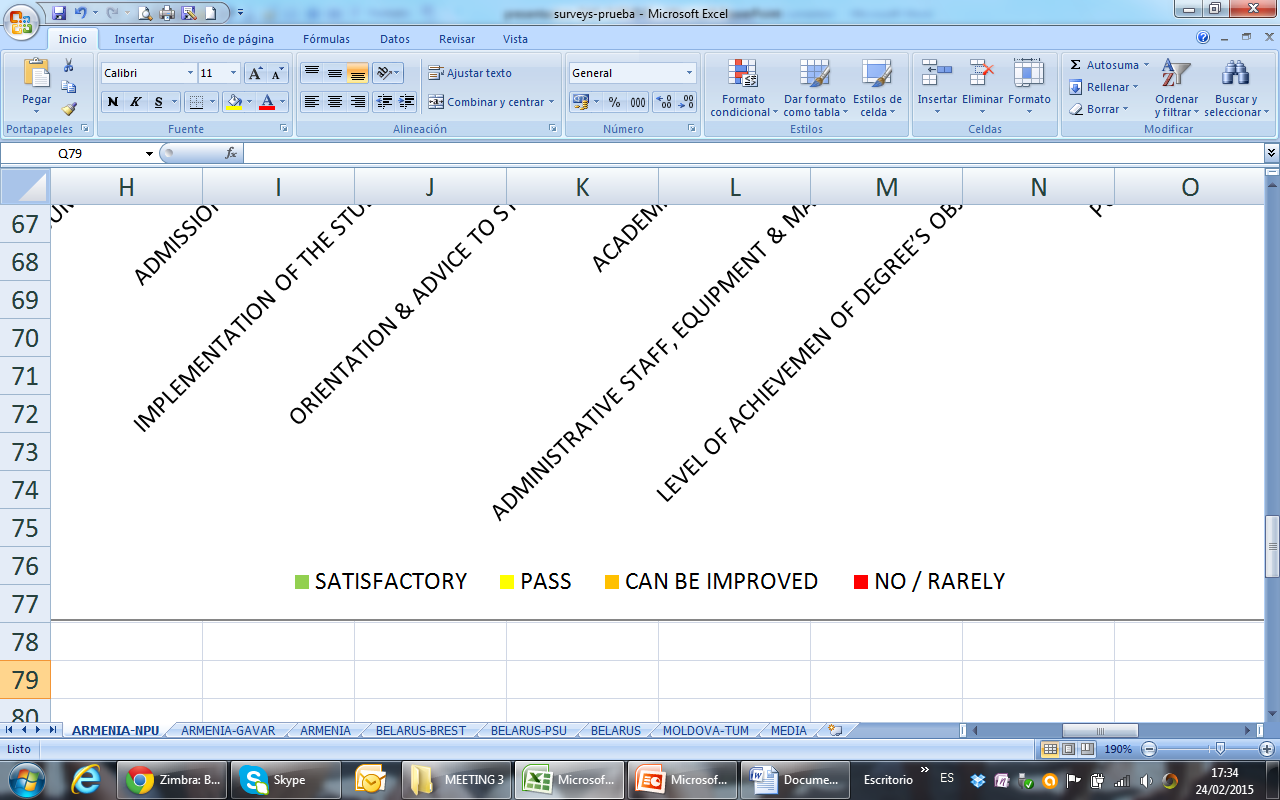 NETHERLANDS - Technische Universiteit Delft
GENERAL ASSUMPTIONS
ADMISSION POLICY
IMPLEMENTATION OF THE STUDY PLAN
ORIENTATION & ADVICE TO STUDENTS
ADMINISTRATIVE SERVICES, 
EQUIPMENT & MATERIALS
LEVEL OF ACHIEVEMENT OF 
DEGREE’S OBJECTIVES
PUBLICITY
ACADEMIC STAFF
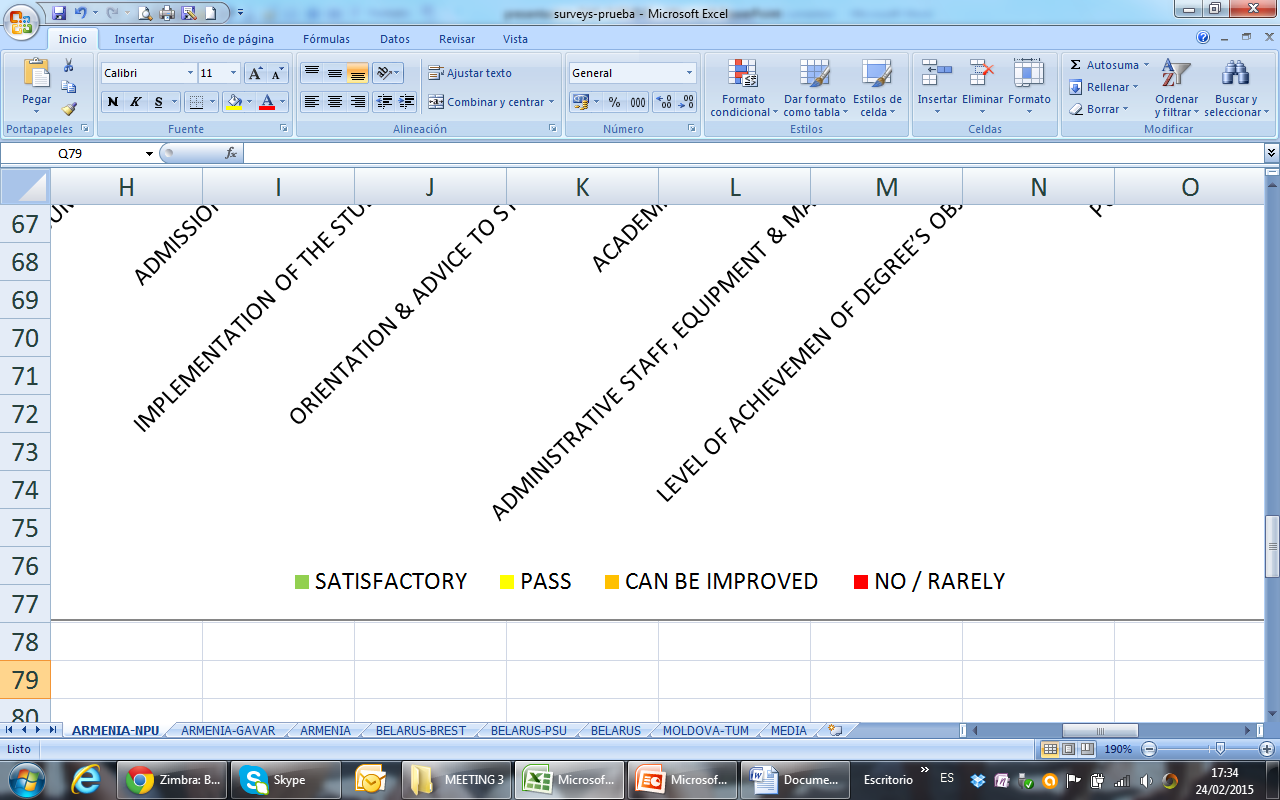 NETHERLANDS - Technische Universiteit Delft
PORTUGAL - Polytechnic Institute of Leiria
3,56
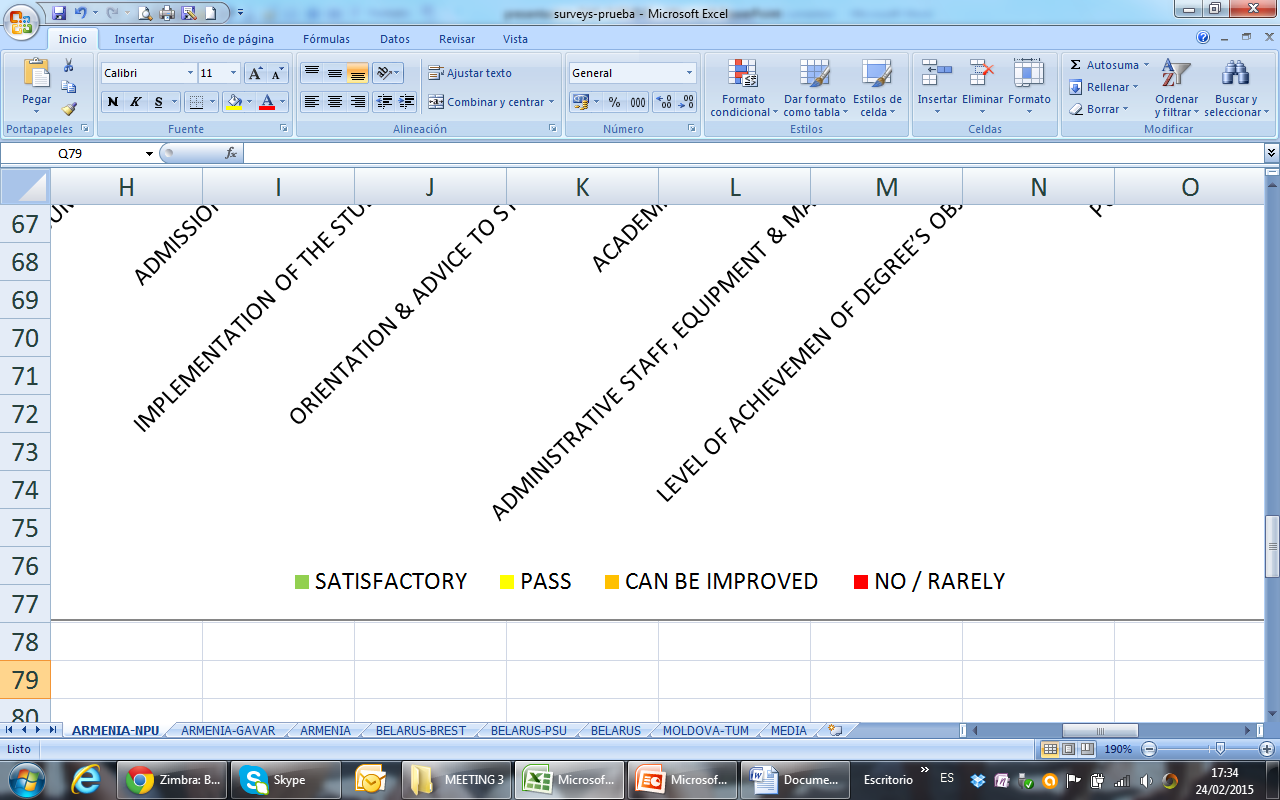 PORTUGAL - Polytechnic Institute of Leiria
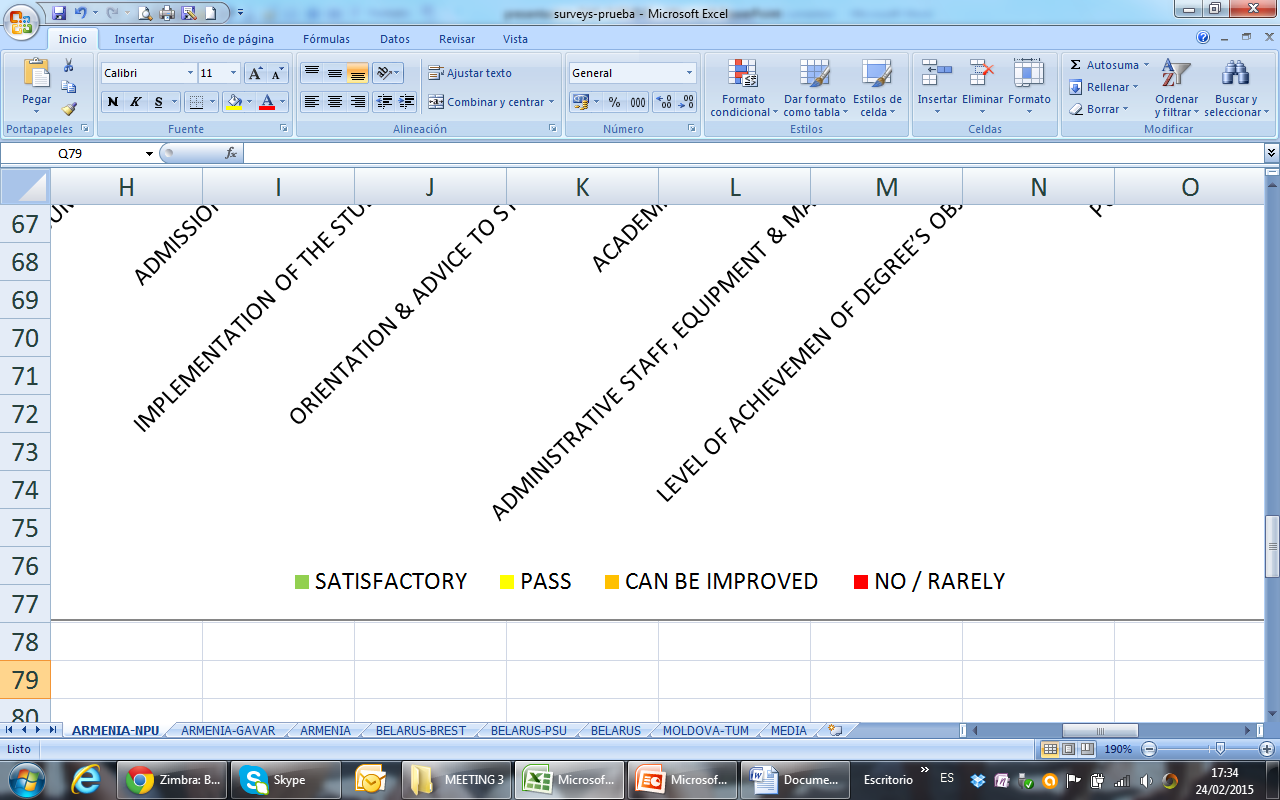 PORTUGAL - Polytechnic Institute of Leiria
GENERAL ASSUMPTIONS
ADMISSION POLICY
IMPLEMENTATION OF THE STUDY PLAN
ORIENTATION & ADVICE TO STUDENTS
ADMINISTRATIVE SERVICES, 
EQUIPMENT & MATERIALS
LEVEL OF ACHIEVEMENT OF 
DEGREE’S OBJECTIVES
PUBLICITY
ACADEMIC STAFF
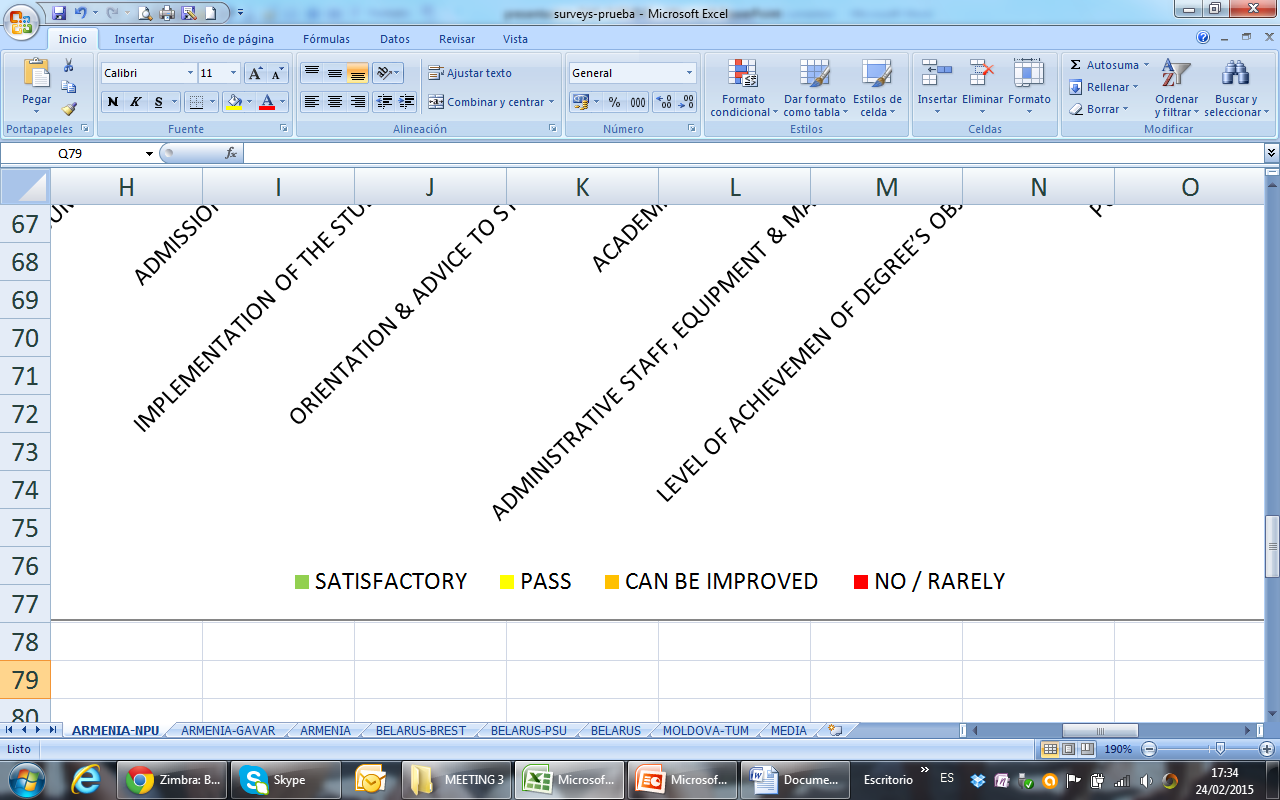 PORTUGAL - Polytechnic Institute of LeiriA
GENERAL RECORDS
GENERAL RECORDS
What is our next step?
We will make a specific analysis of each survey.

On the basis of that analysis we will write a report, giving advice about the measures that could be taken in order to improve QAS.

We will ask the partners to tell us what they intend to do so as to improve their QAS, in the light of the surveys and reports.
Some issues that could put in danger the project’s success
The project’s performance is a dialogue. We need to receive feedback, comments, opinions, questions, even criticism……
Some issues that could put in danger the project’s success
We haven’t heard a single word from the partners about the sense of the surveys’ questions: clarification of our intentions, explanations, word’s specific meaning in the context……

	English is not our native language and words could have different nuances, slightly diverse meanings….The more we talk, the best we answer…
Some issues that could put in danger the project’s success
The project timing is rigid and we need to reach our goals on time
Some issues that could put in danger the project’s success
All partners must carry out and finish their activities on due time

	It is just a question of respecting the work and time of your colleagues in the other institutions….